Kurzanleitung für Powerpoint
Schwarze Felder auf den Folien bei Bedarf vergrössern (siehe Beispiel)
Foto in Powerpoint einfügen und mit Rechtsklick „in den Hintergrund“ legen.
Folie kopieren und ein Feld löschen.
Kopierte Folie mit gelöschtem Feld wieder kopieren und Vorgang wiederholen, bis das Bild ganz sichtbar ist.

Spielempfehlung:
1. Bild (Proberunde mit einfachem Bild)
2. Bild (z.Bs. Foto von Person aus dem Alphalive Team)
3. Bild (z.Bs. Foto von vergangenem Alphalive Treffen)
4. Bild (Bild zum Thema vom Alphalive Treffen)
Probe
1.
2.
Beispiel
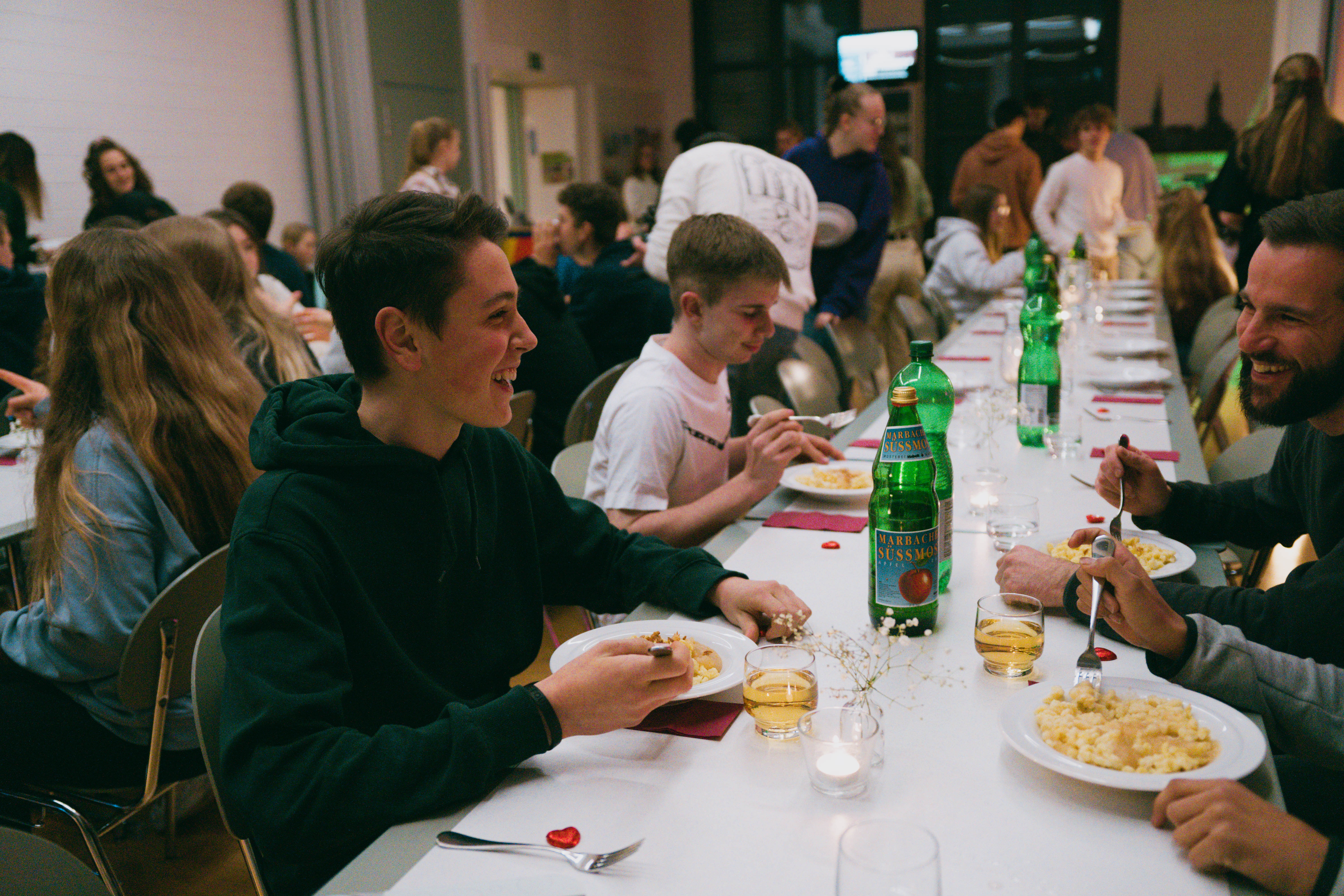 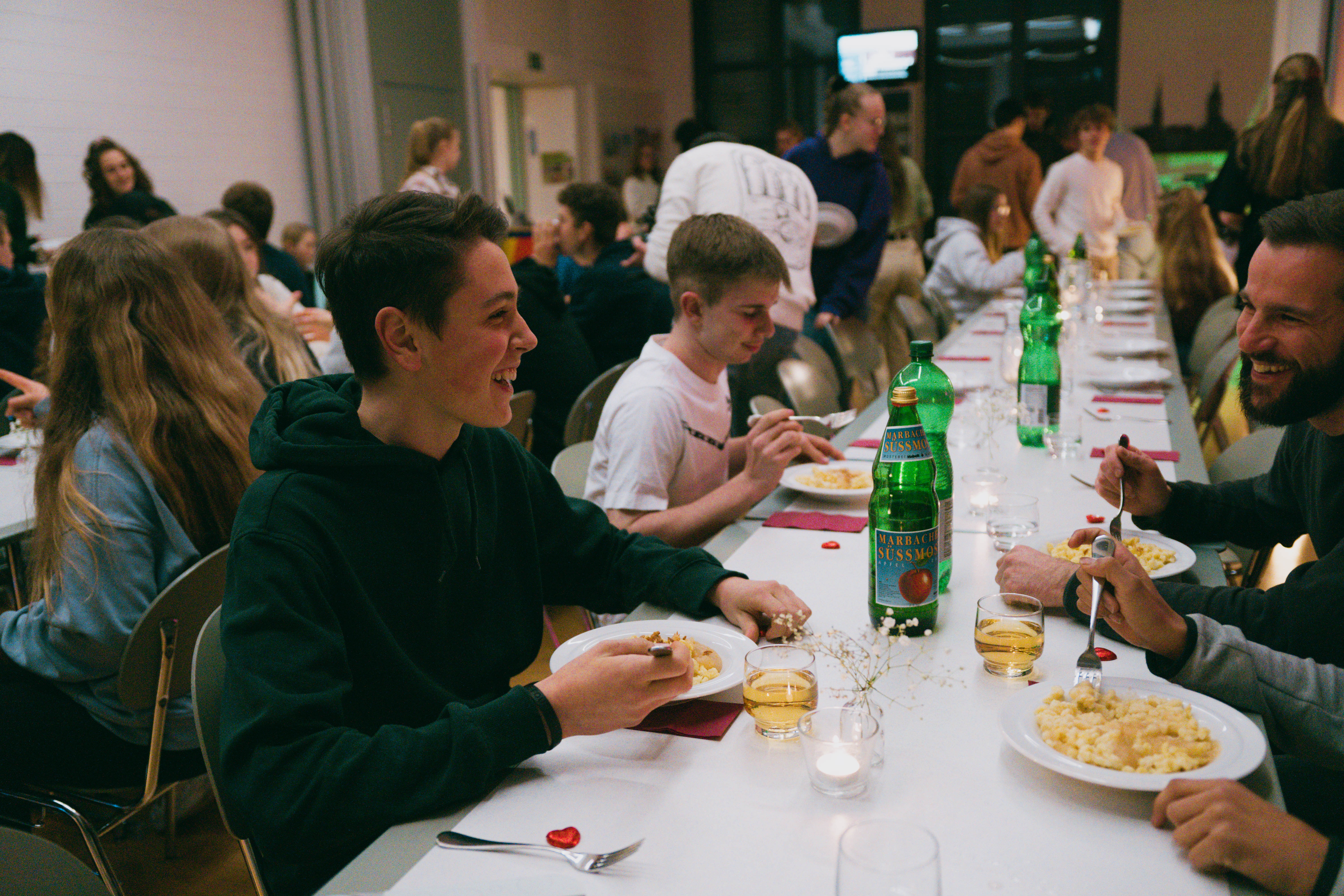 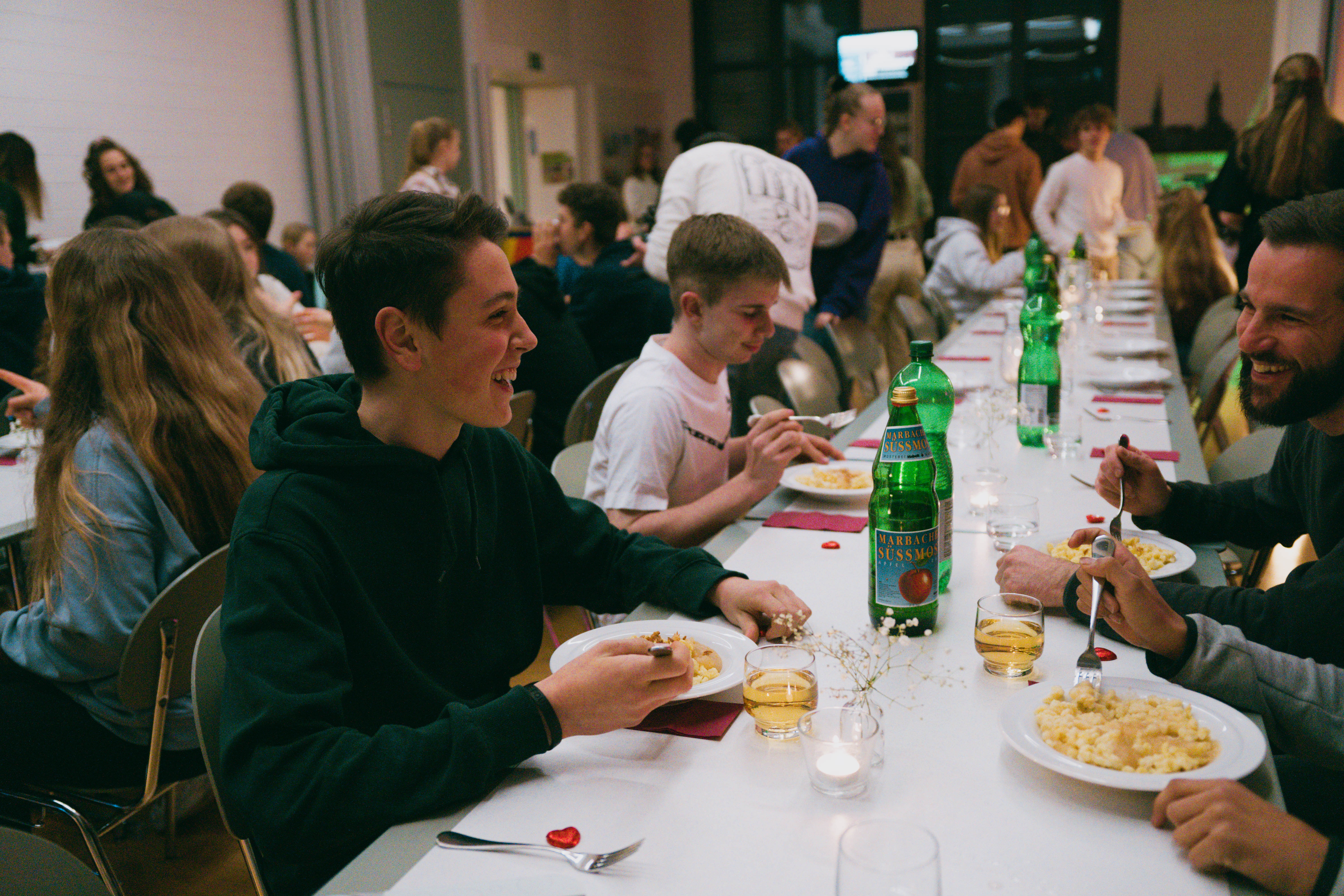 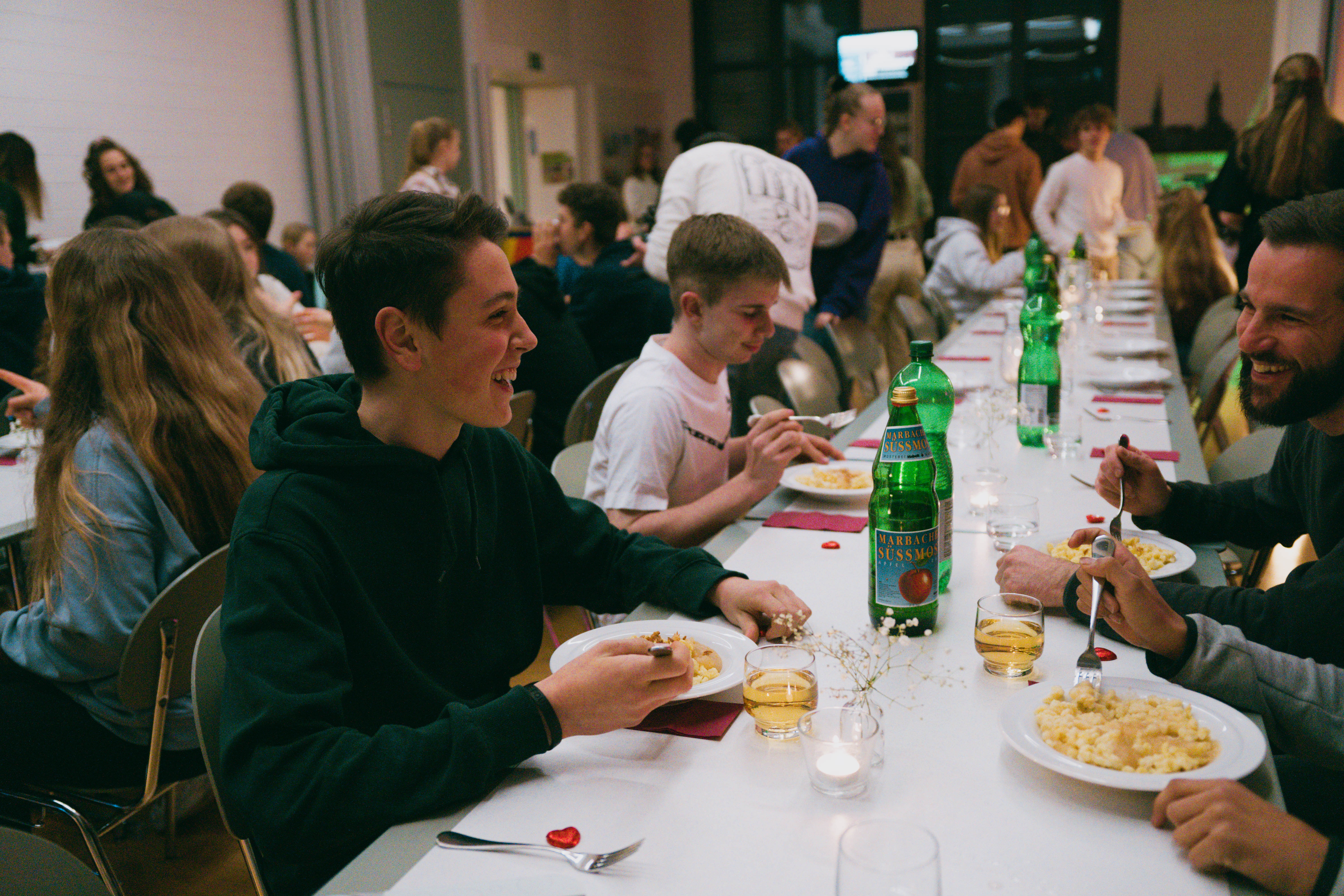 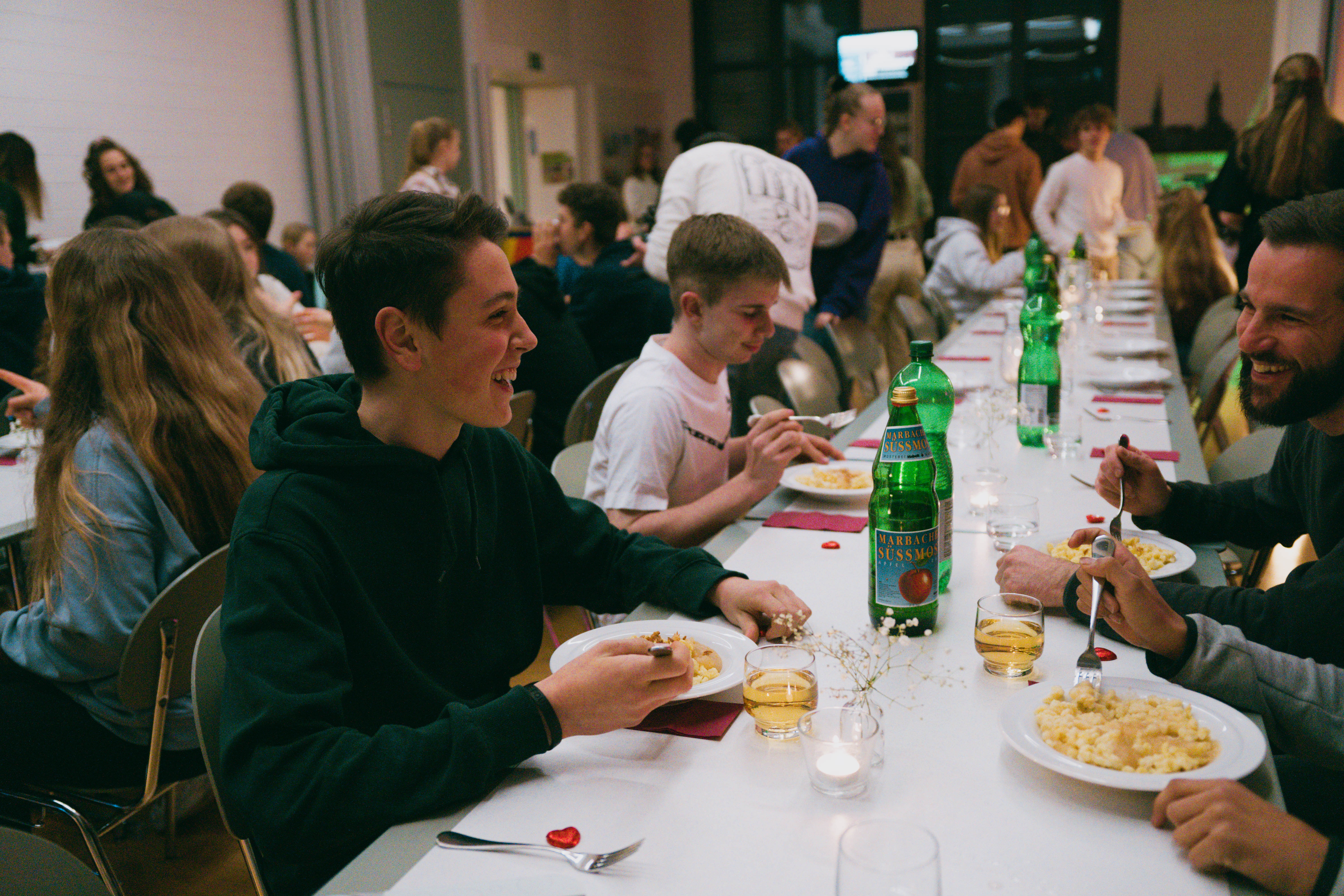 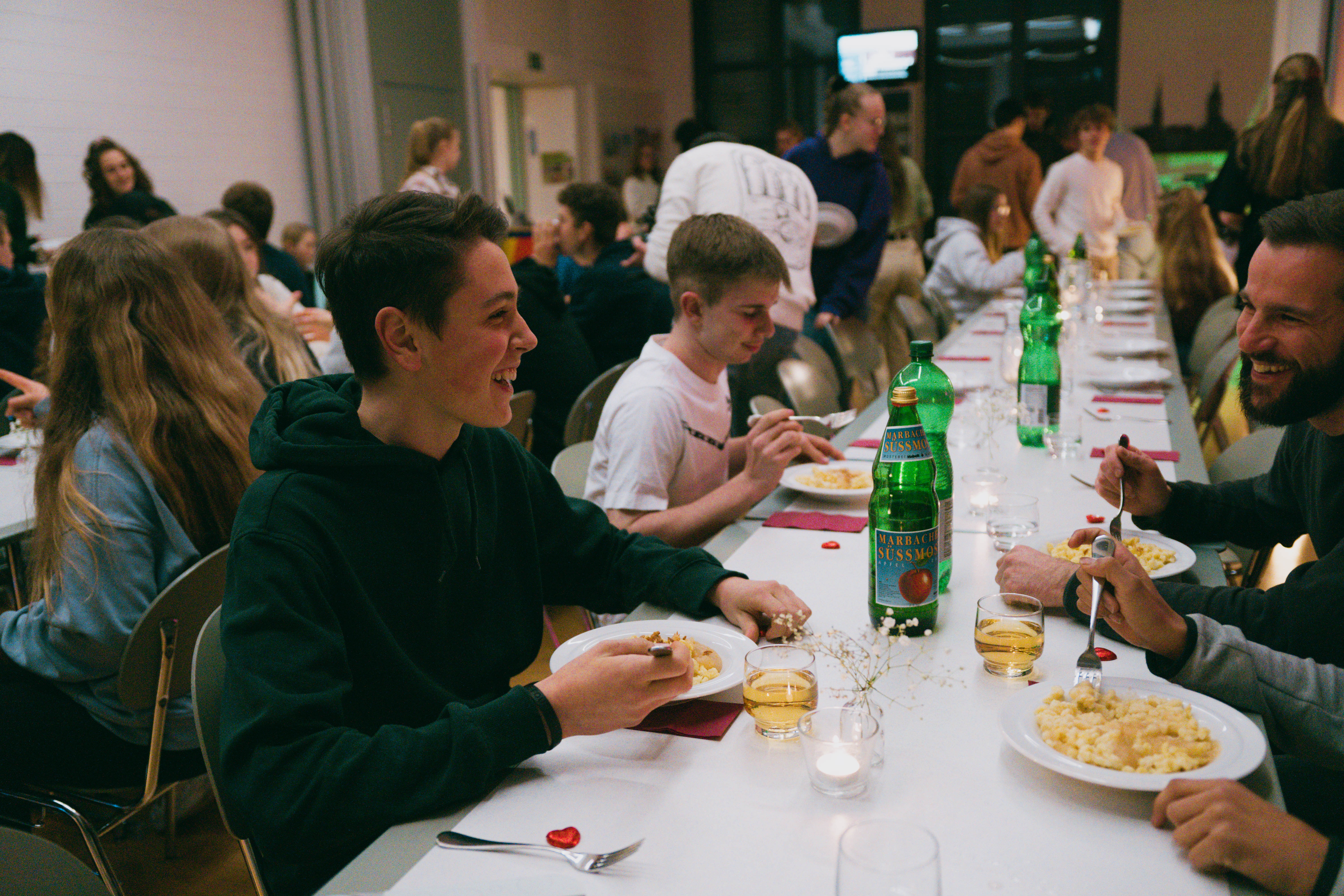 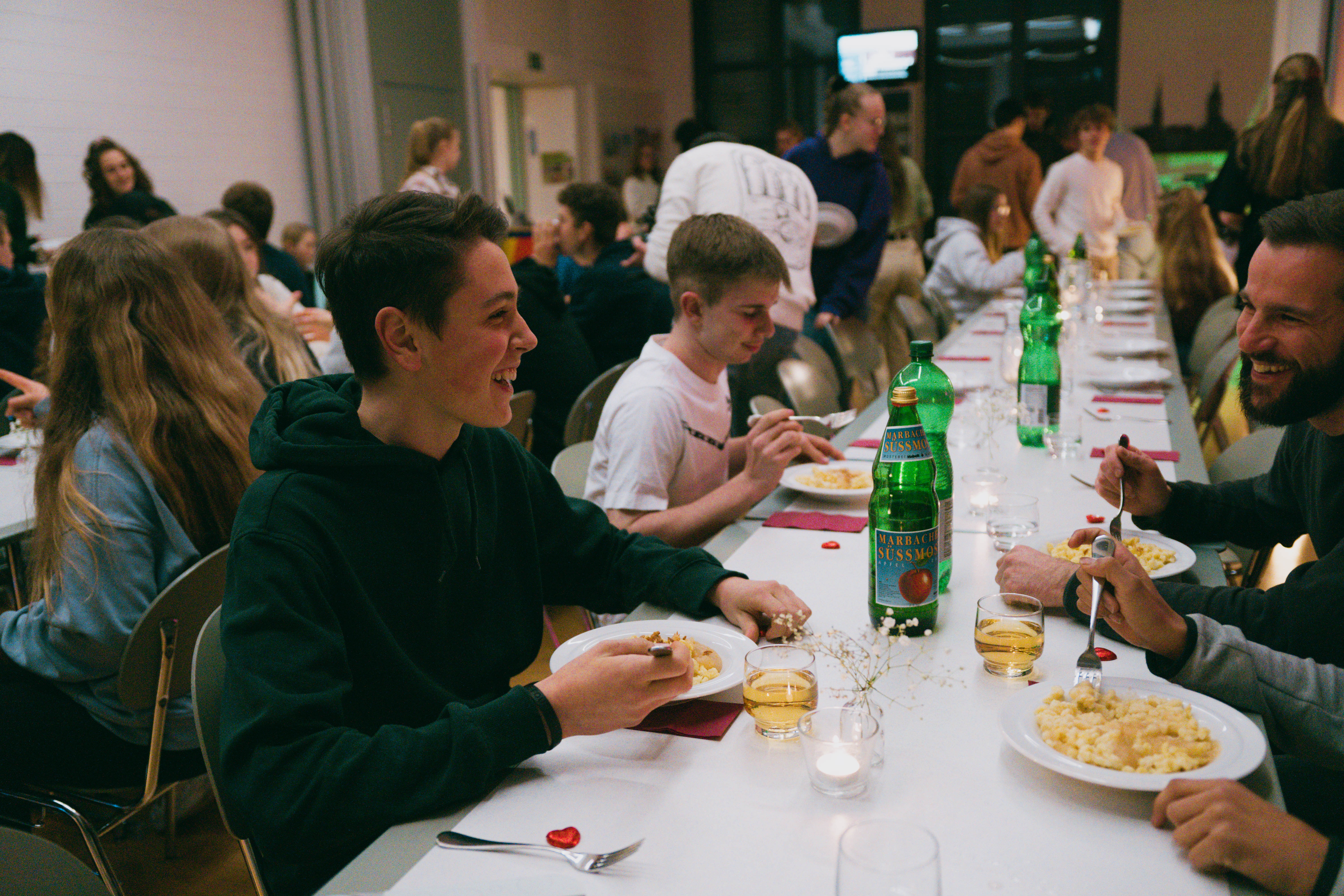 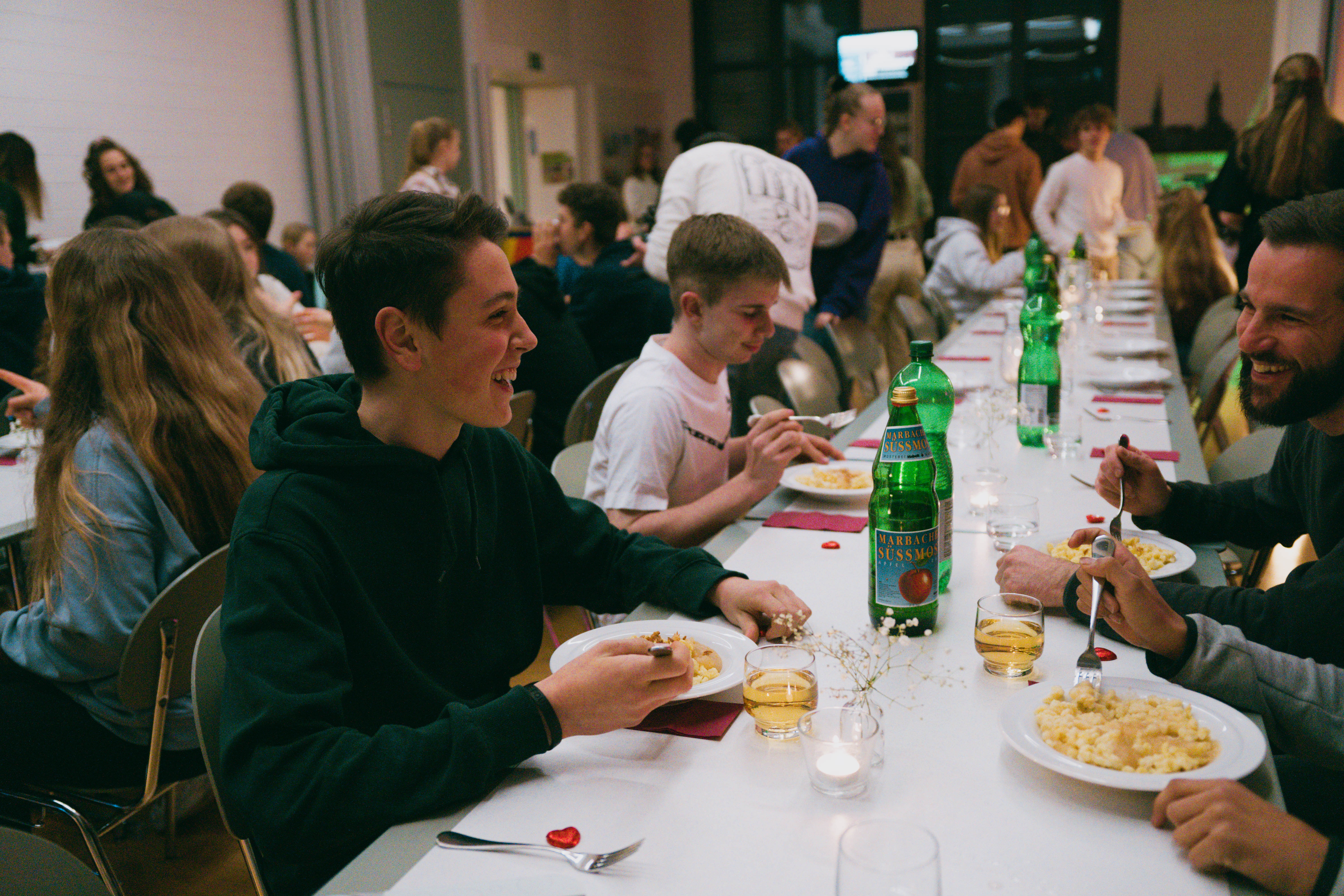 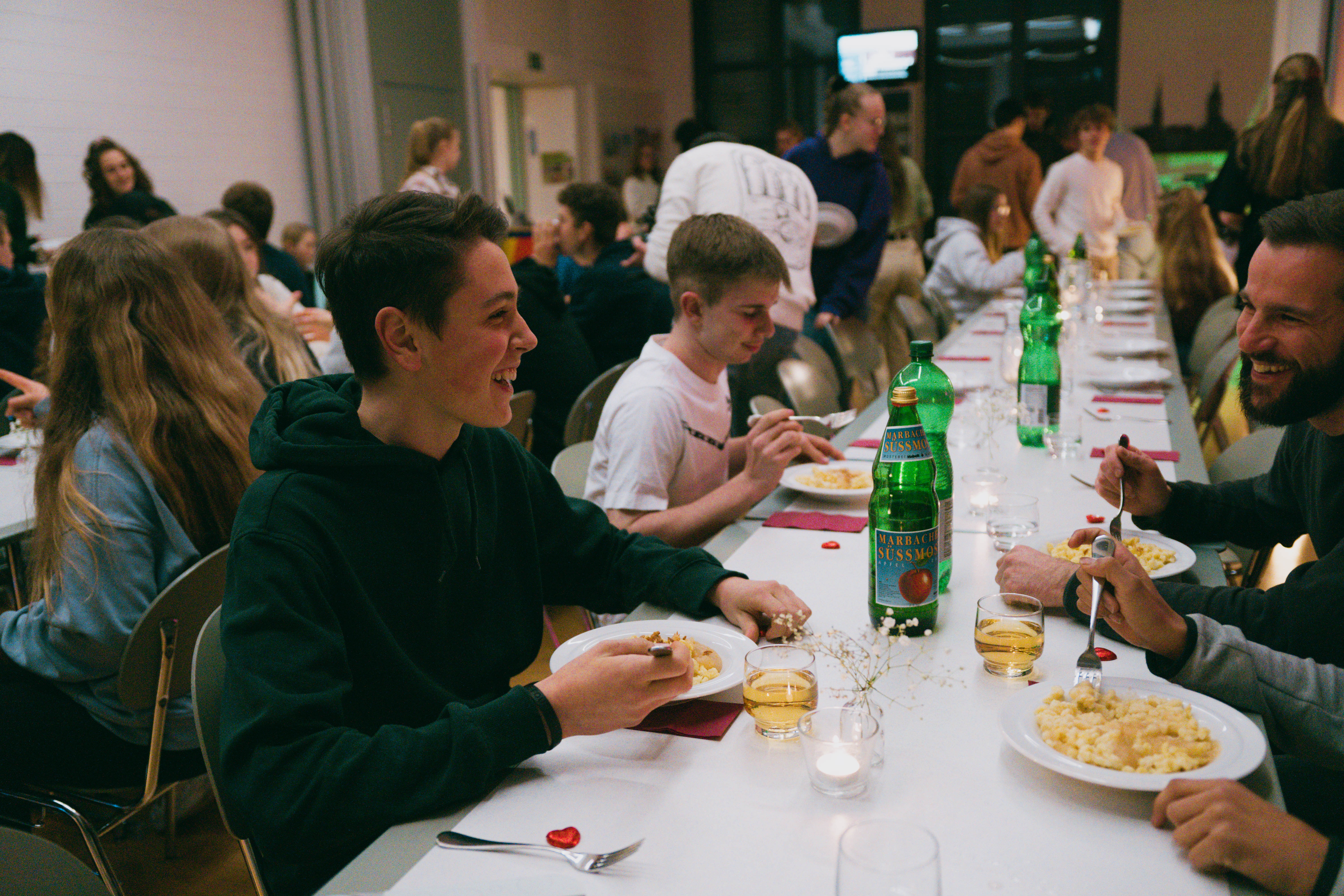 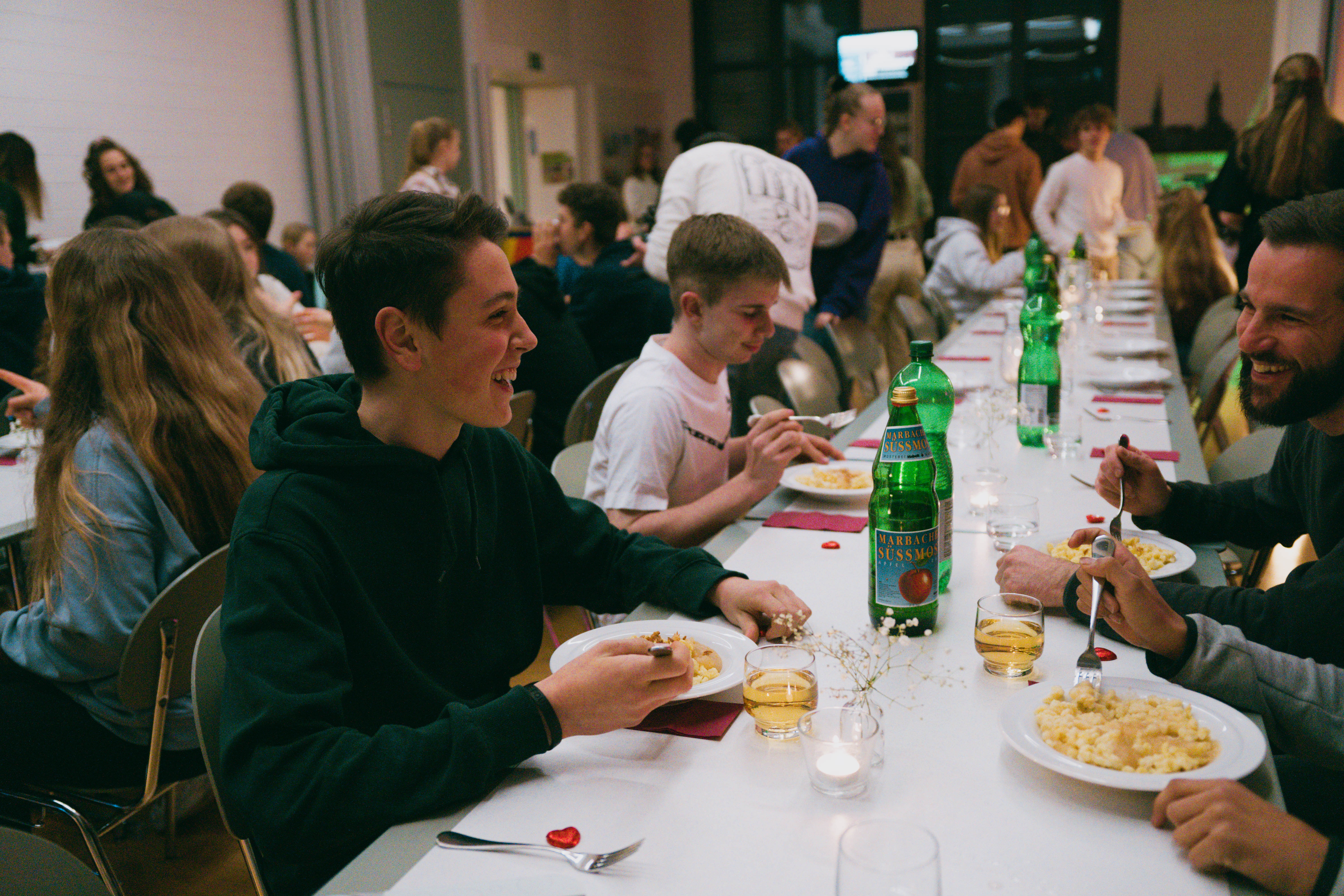 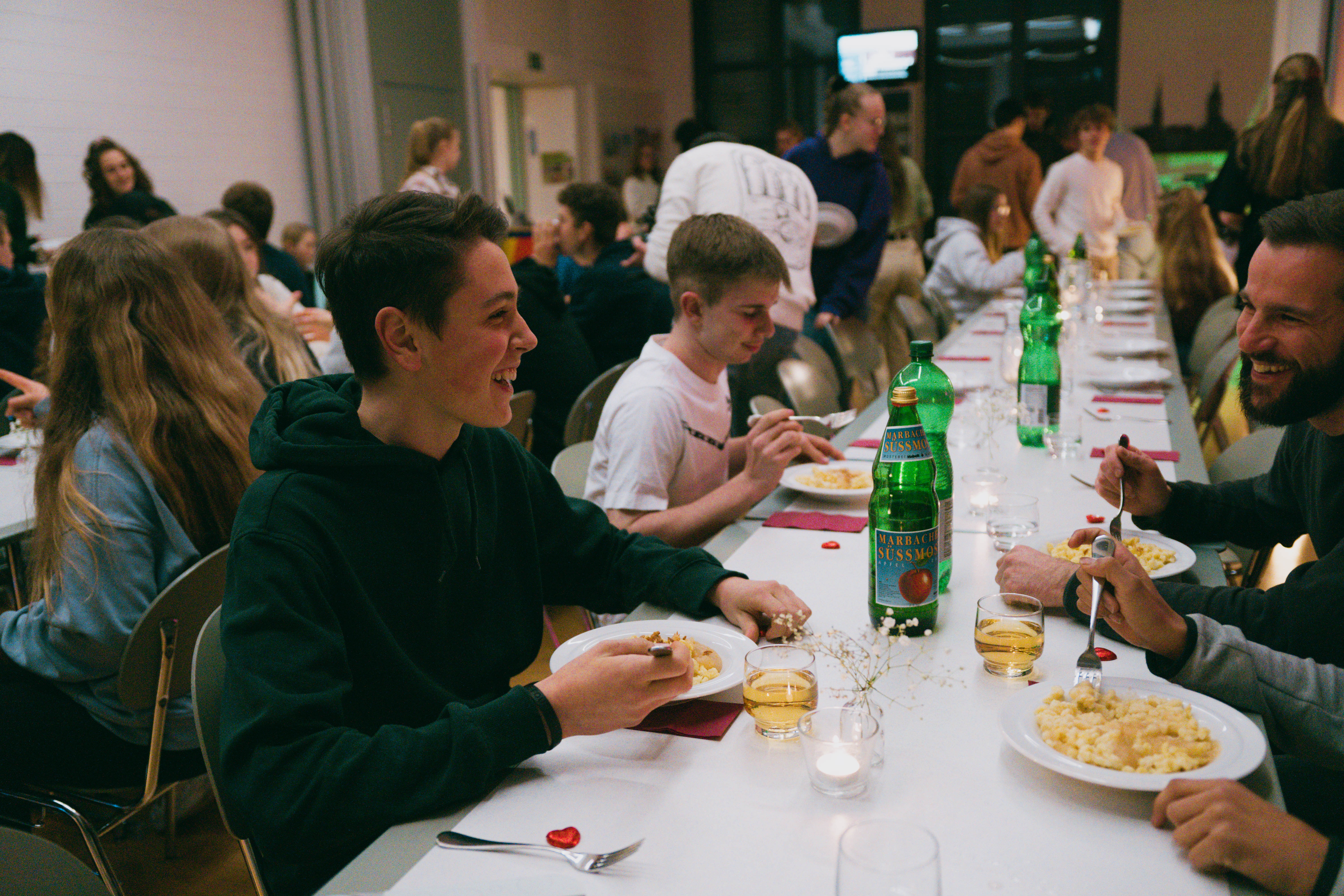 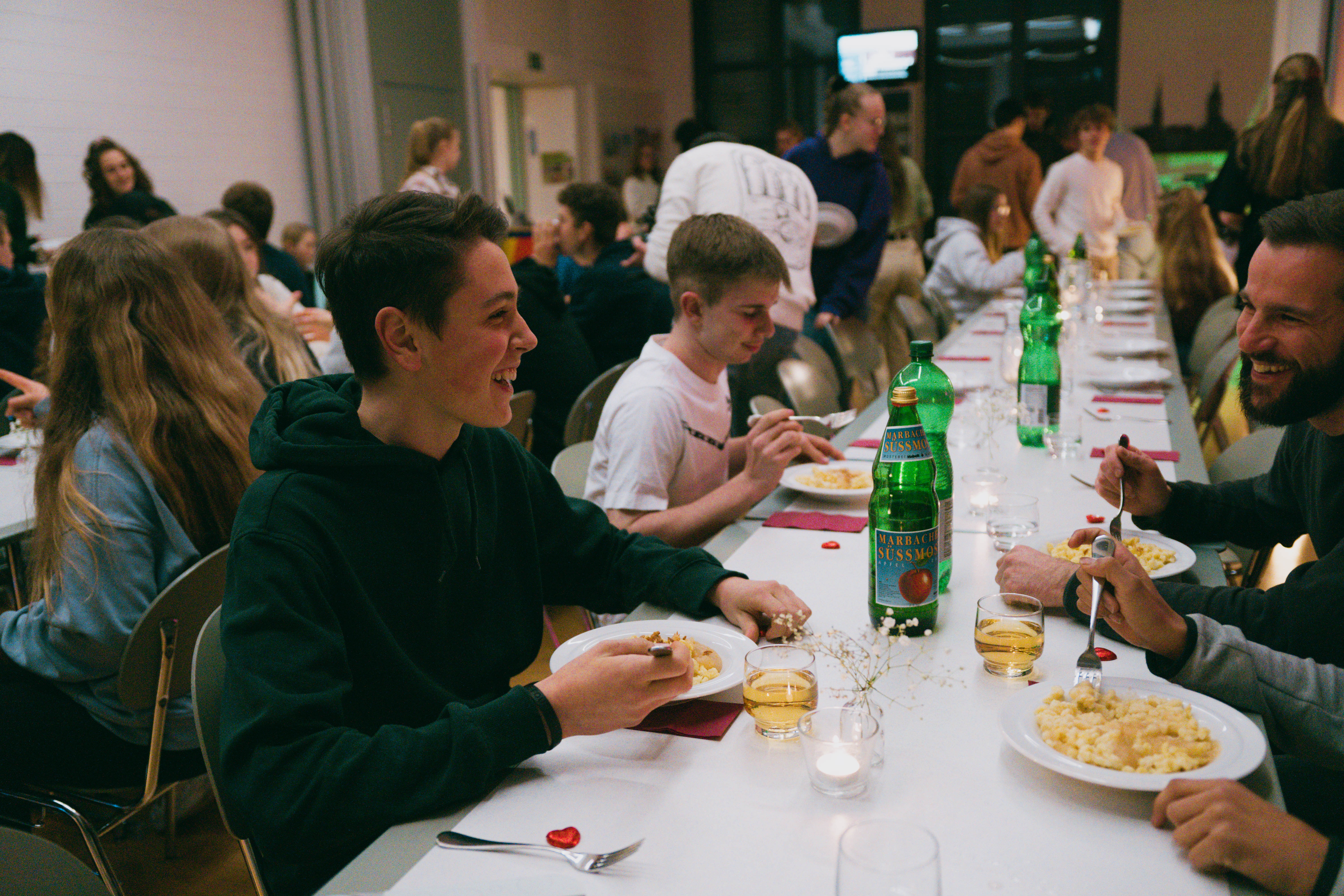 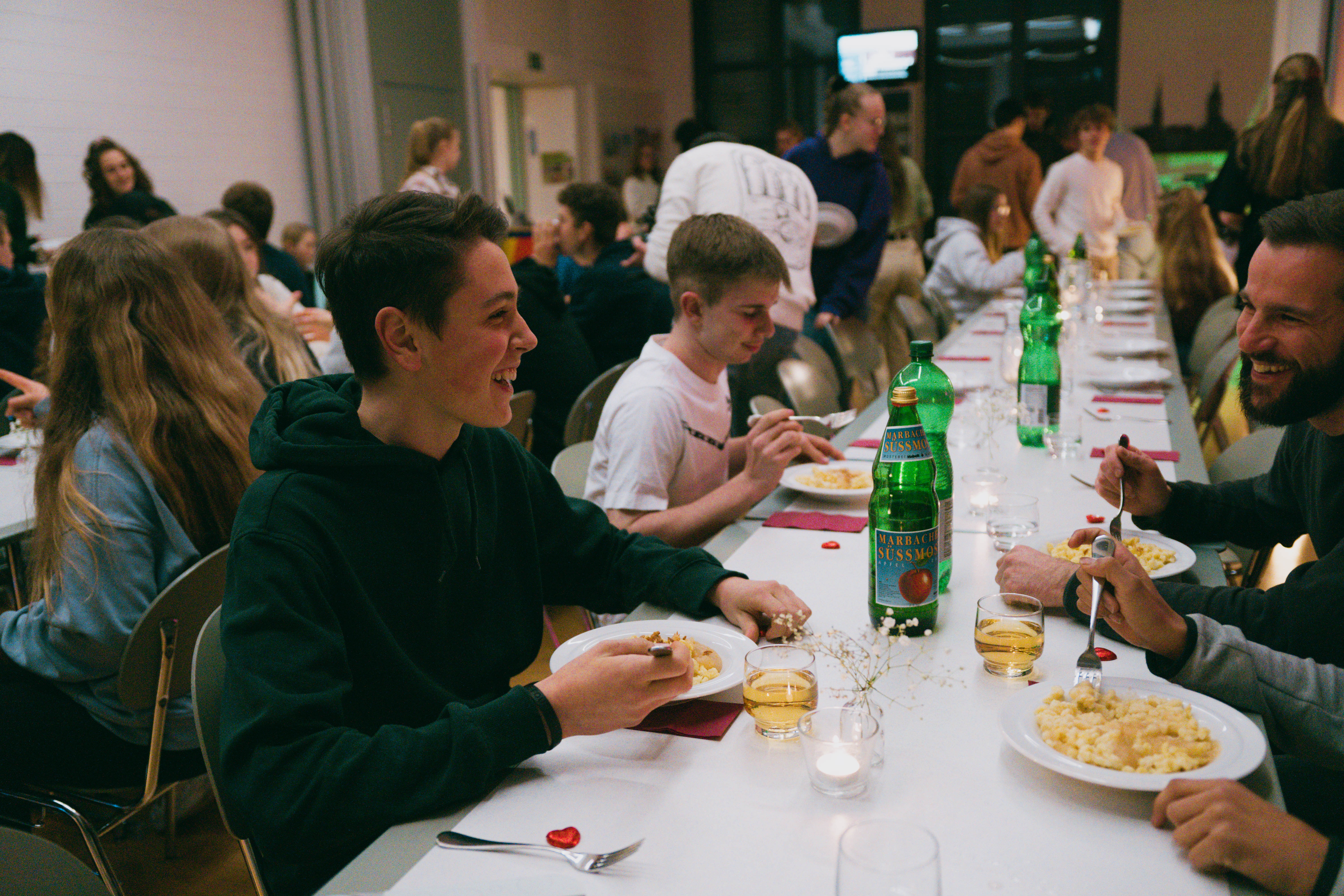 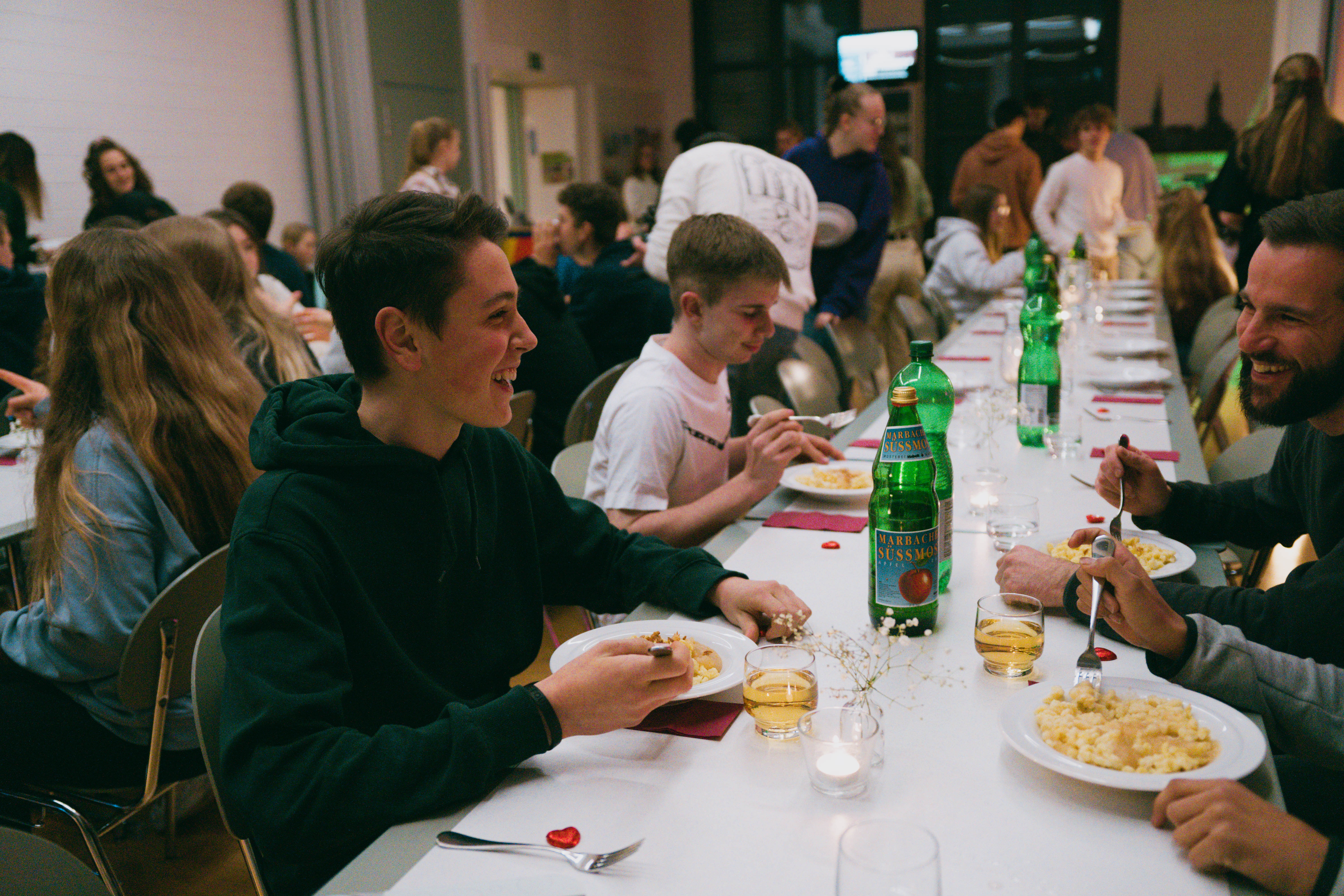 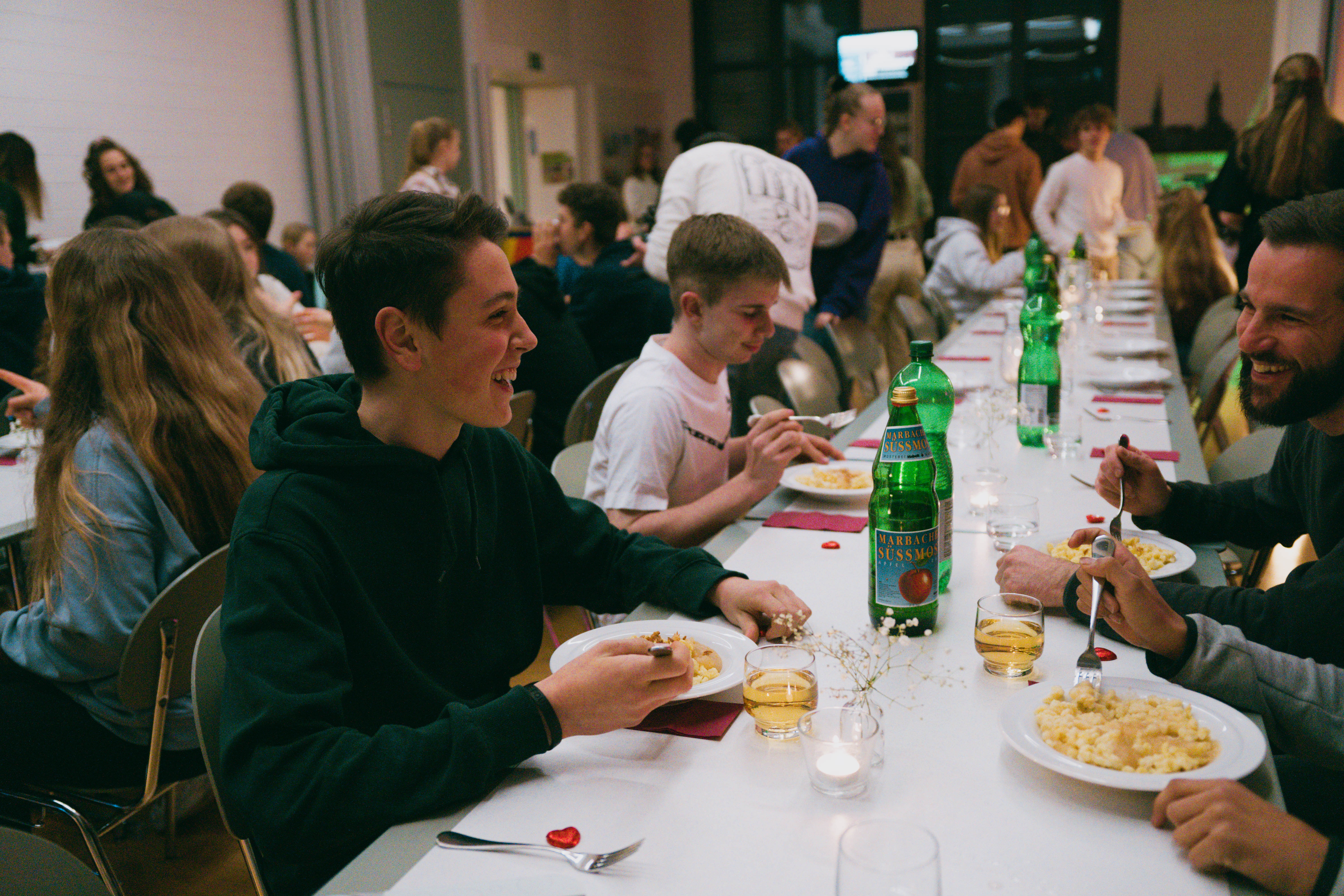 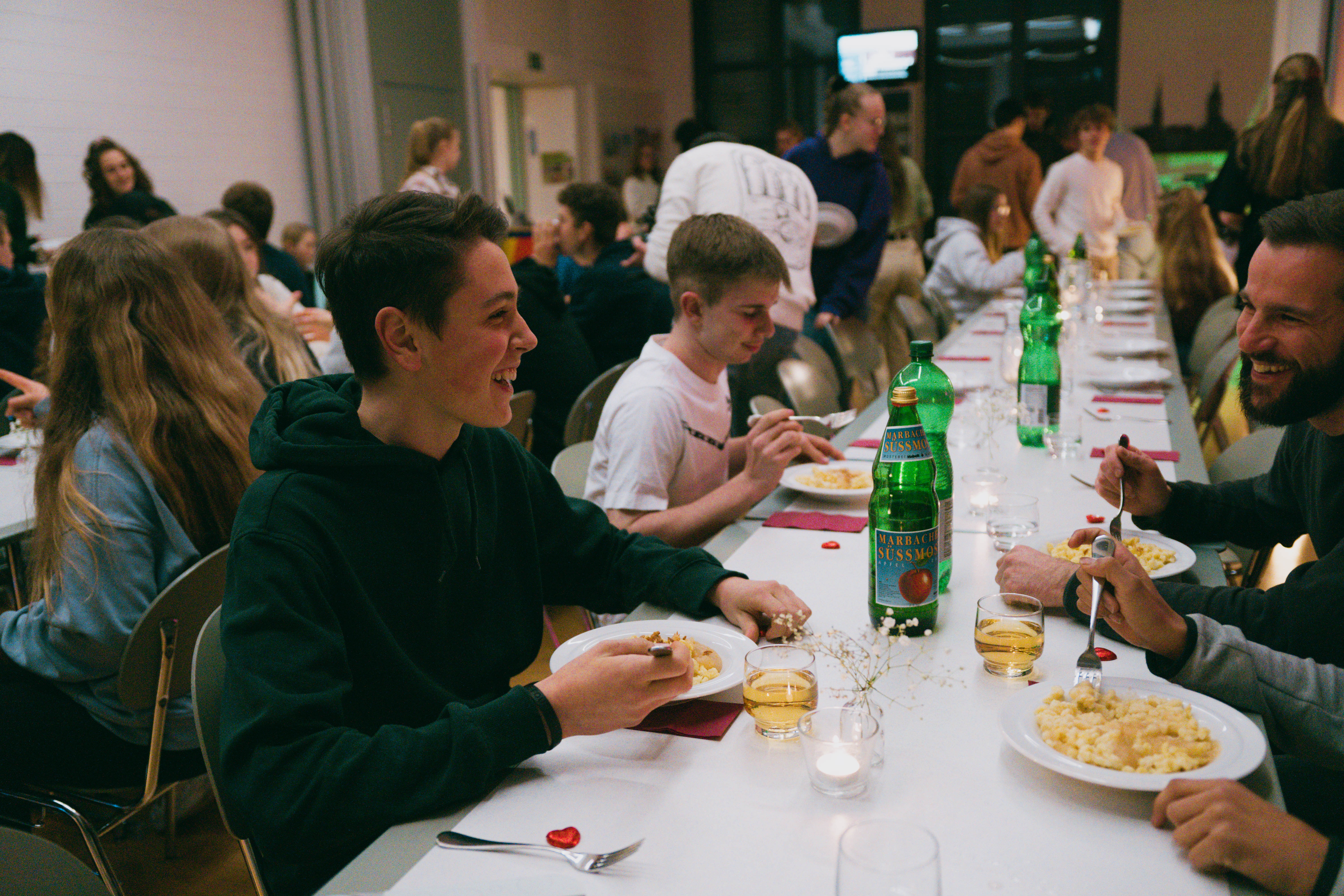 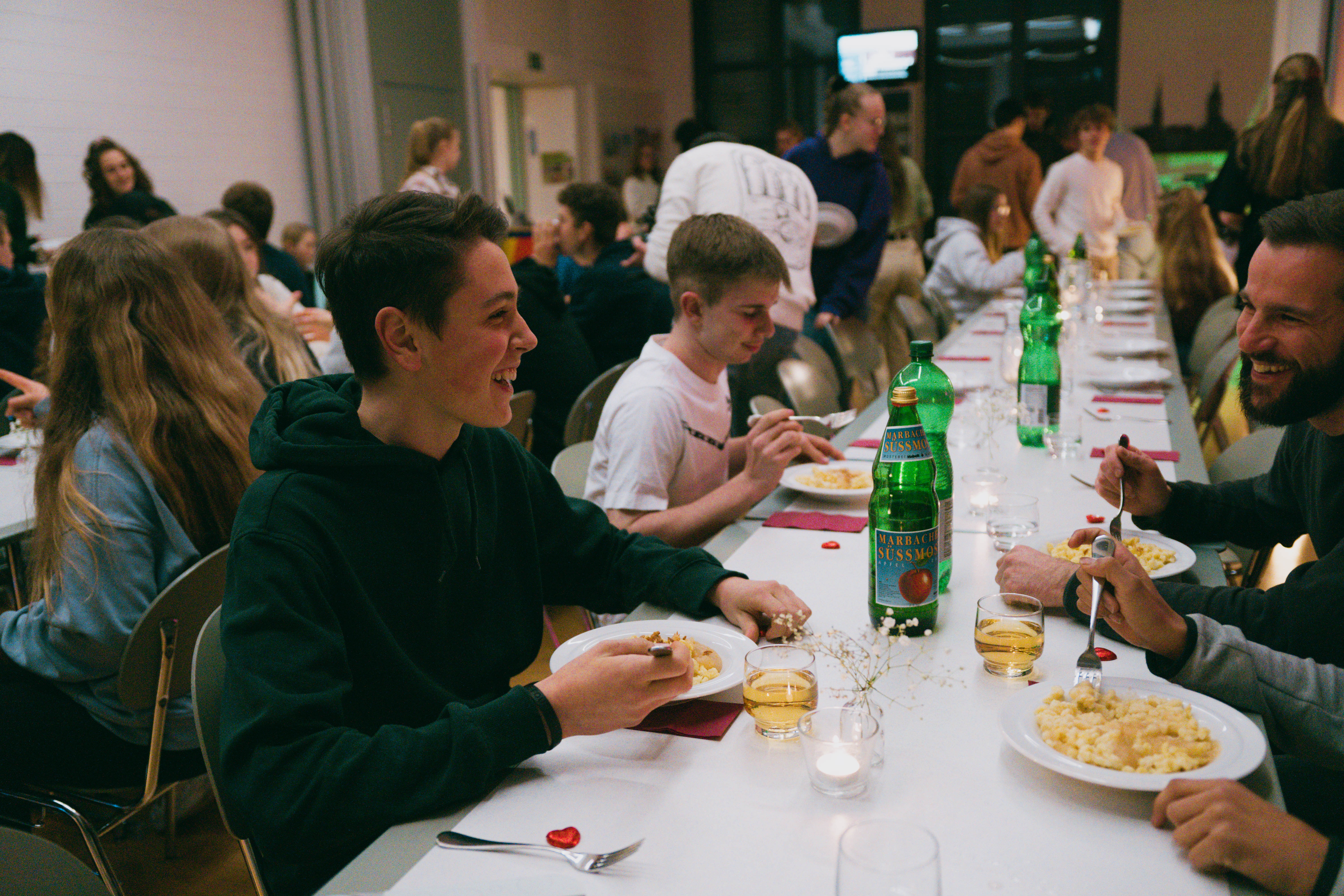 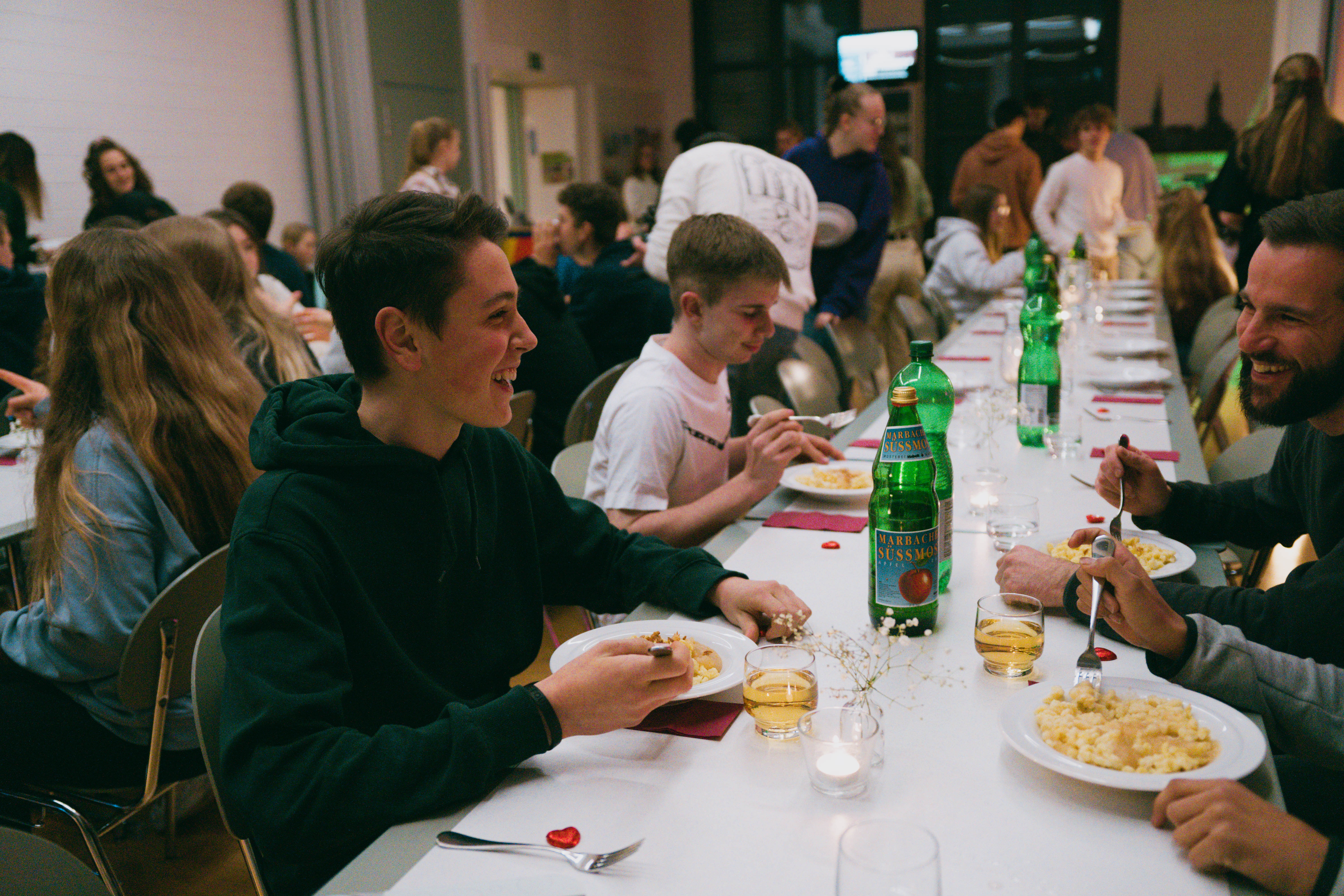 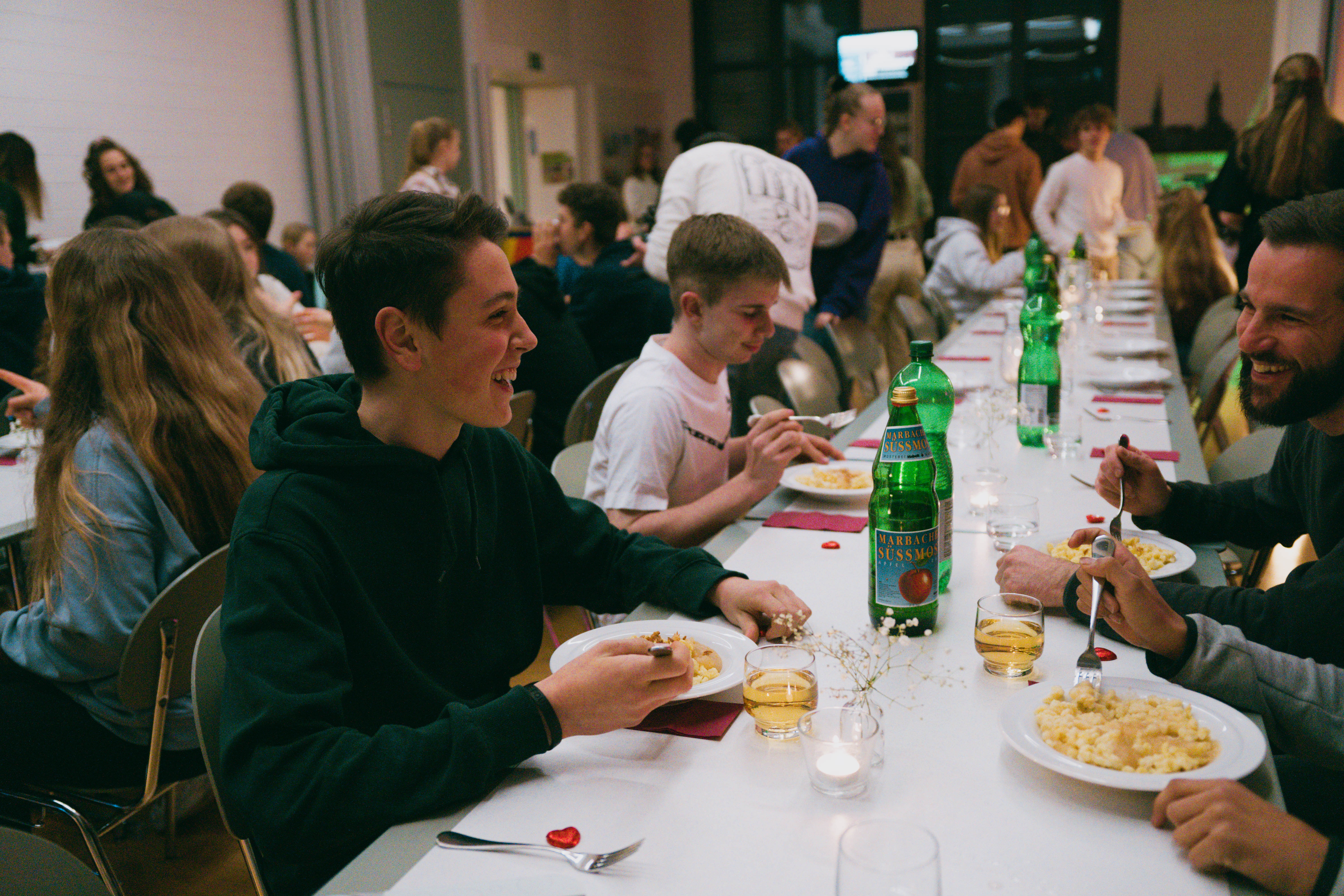 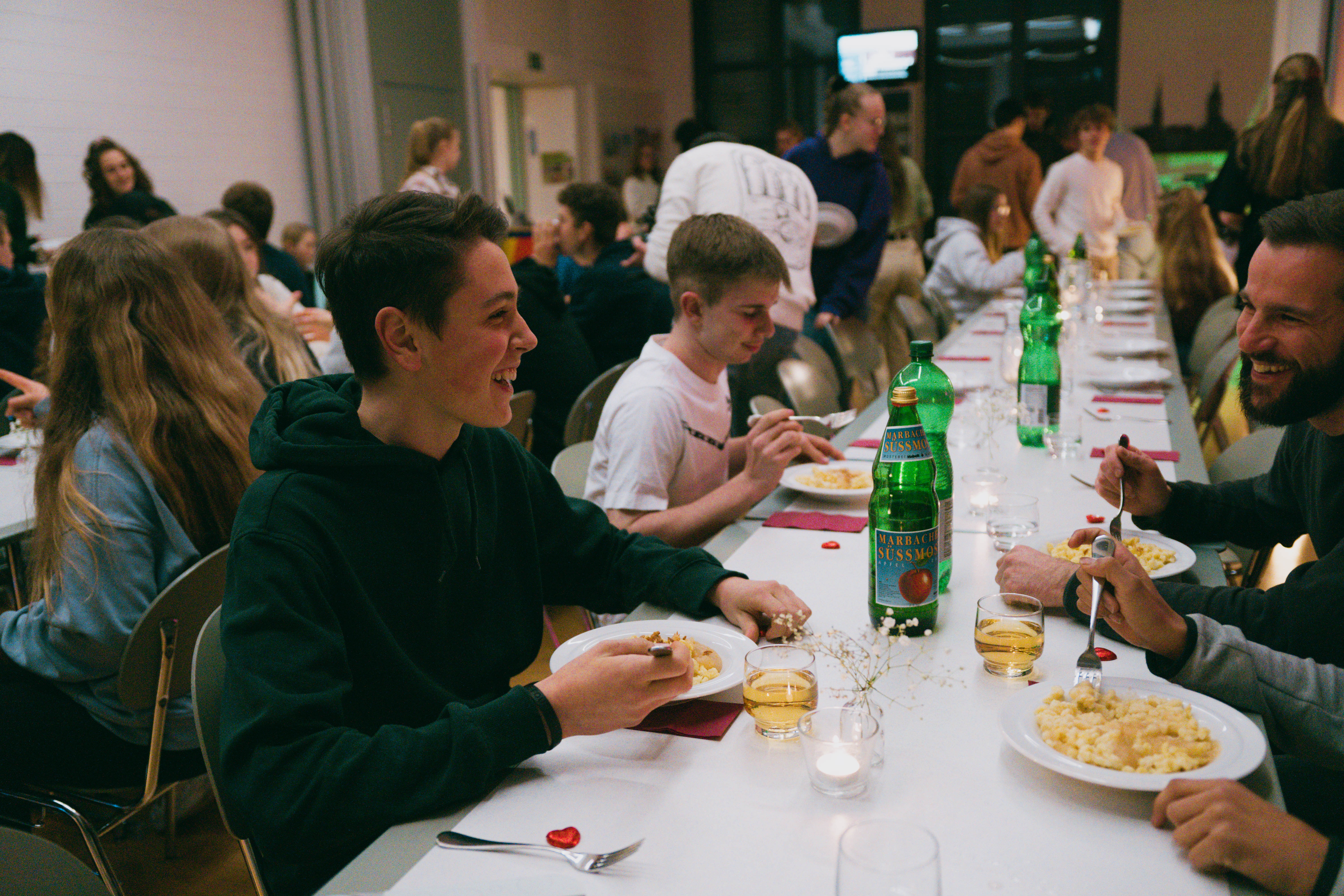 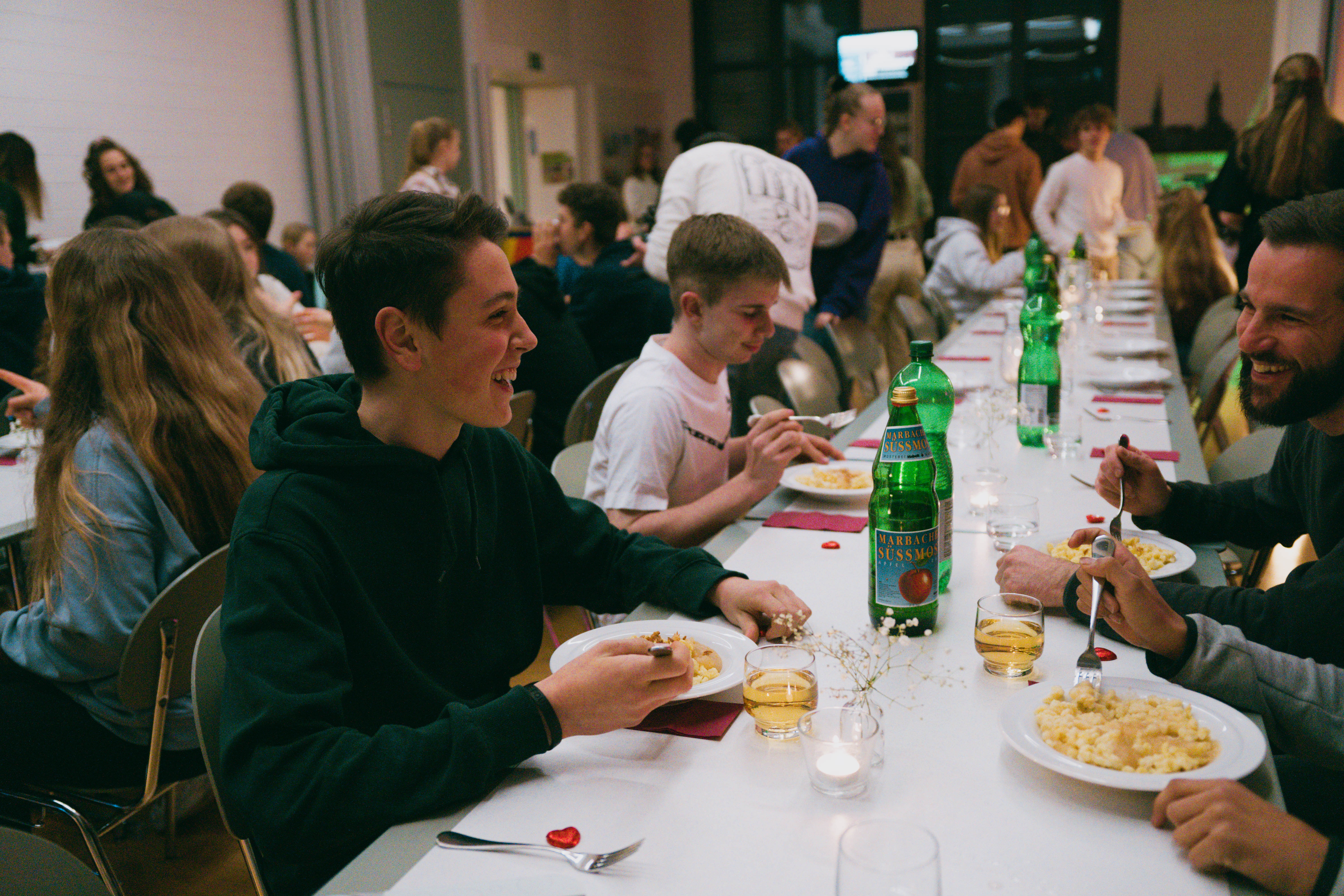 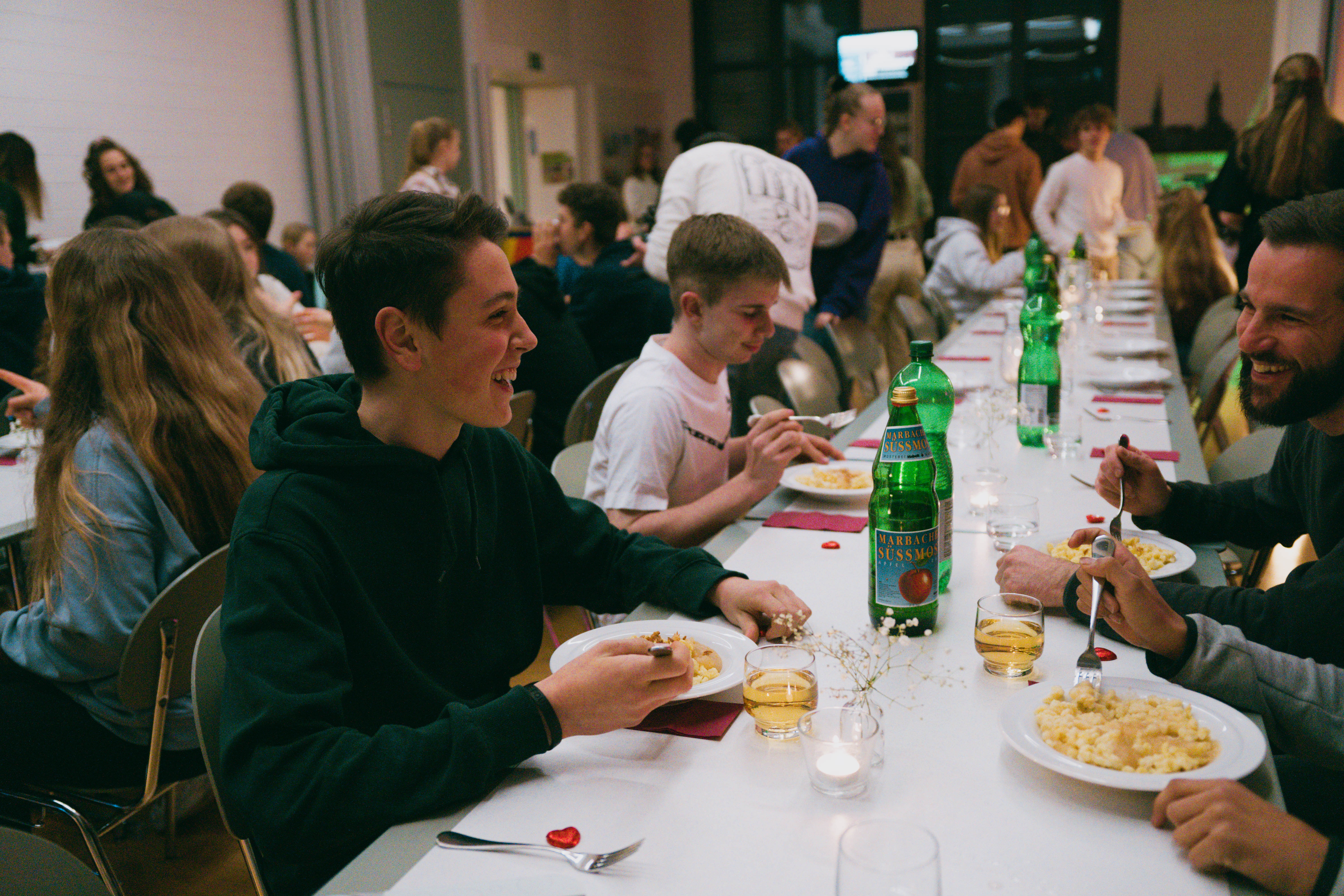 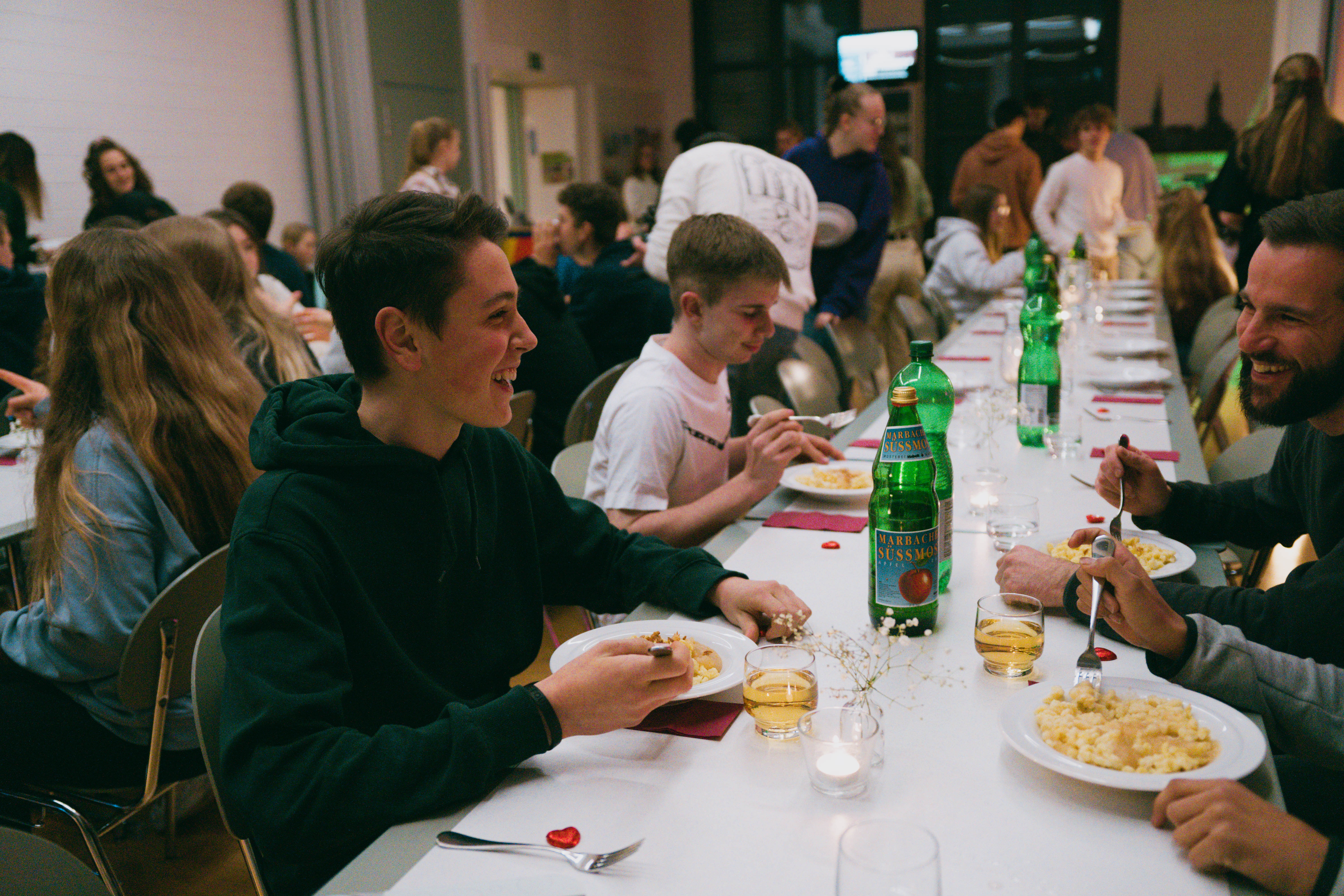 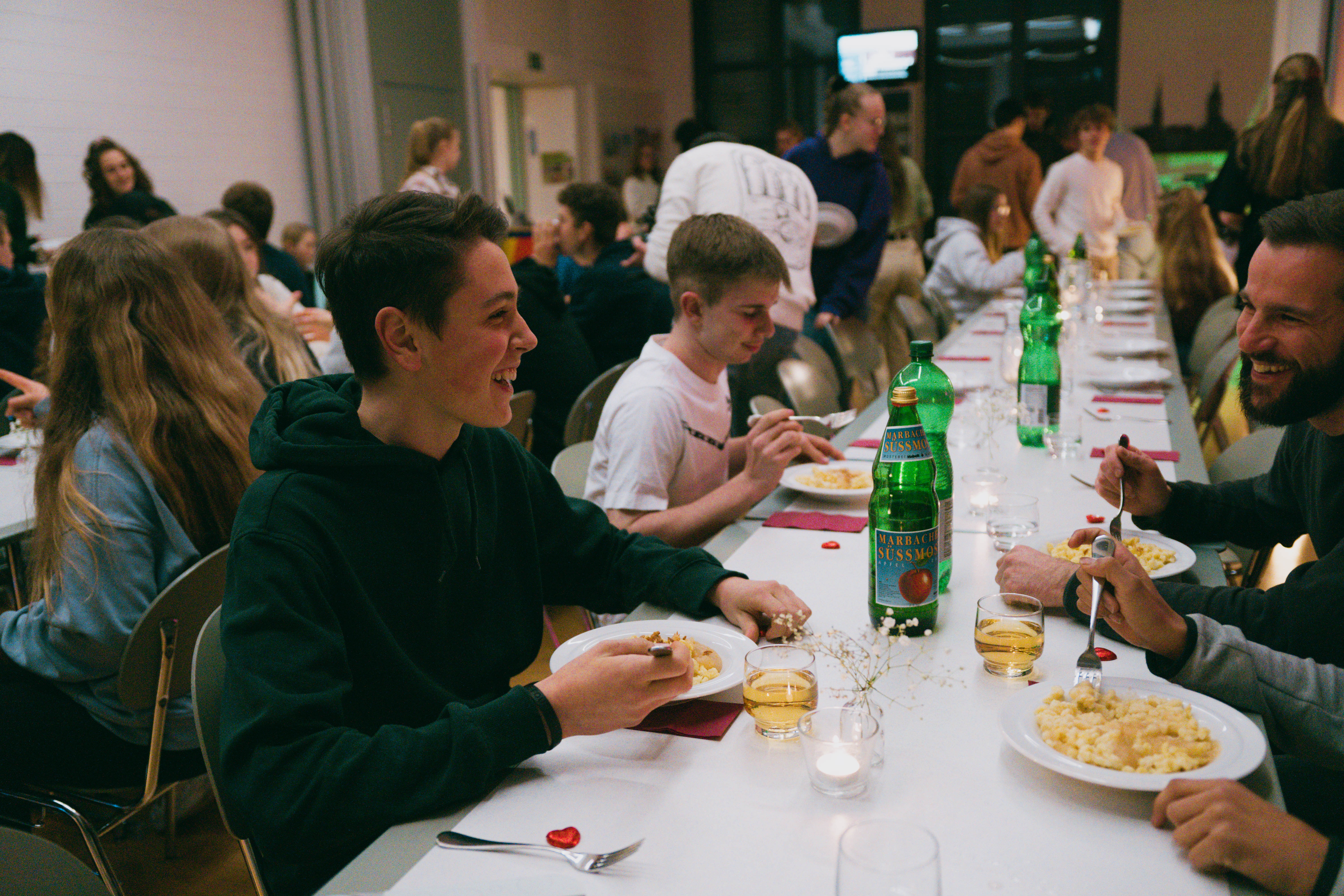 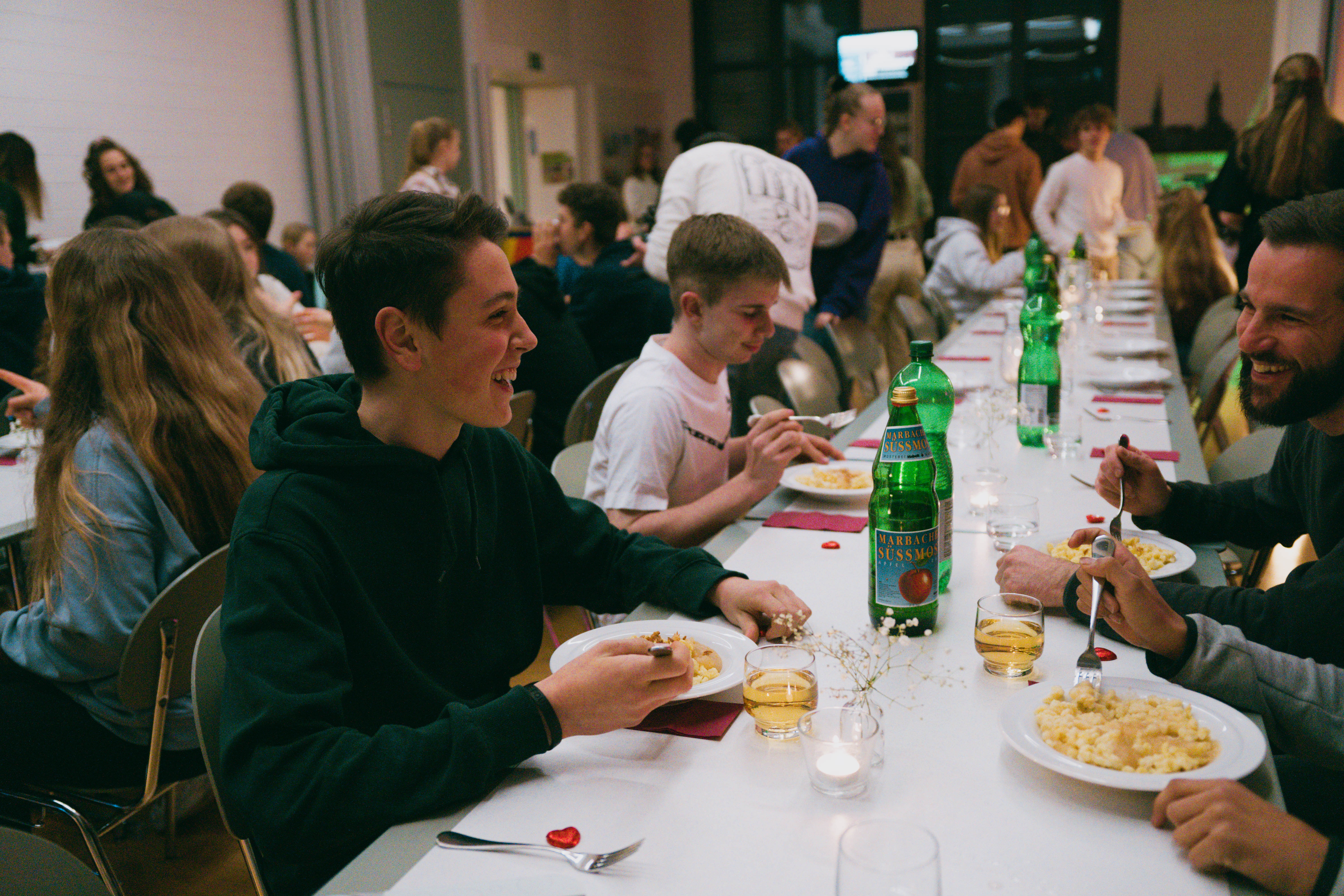 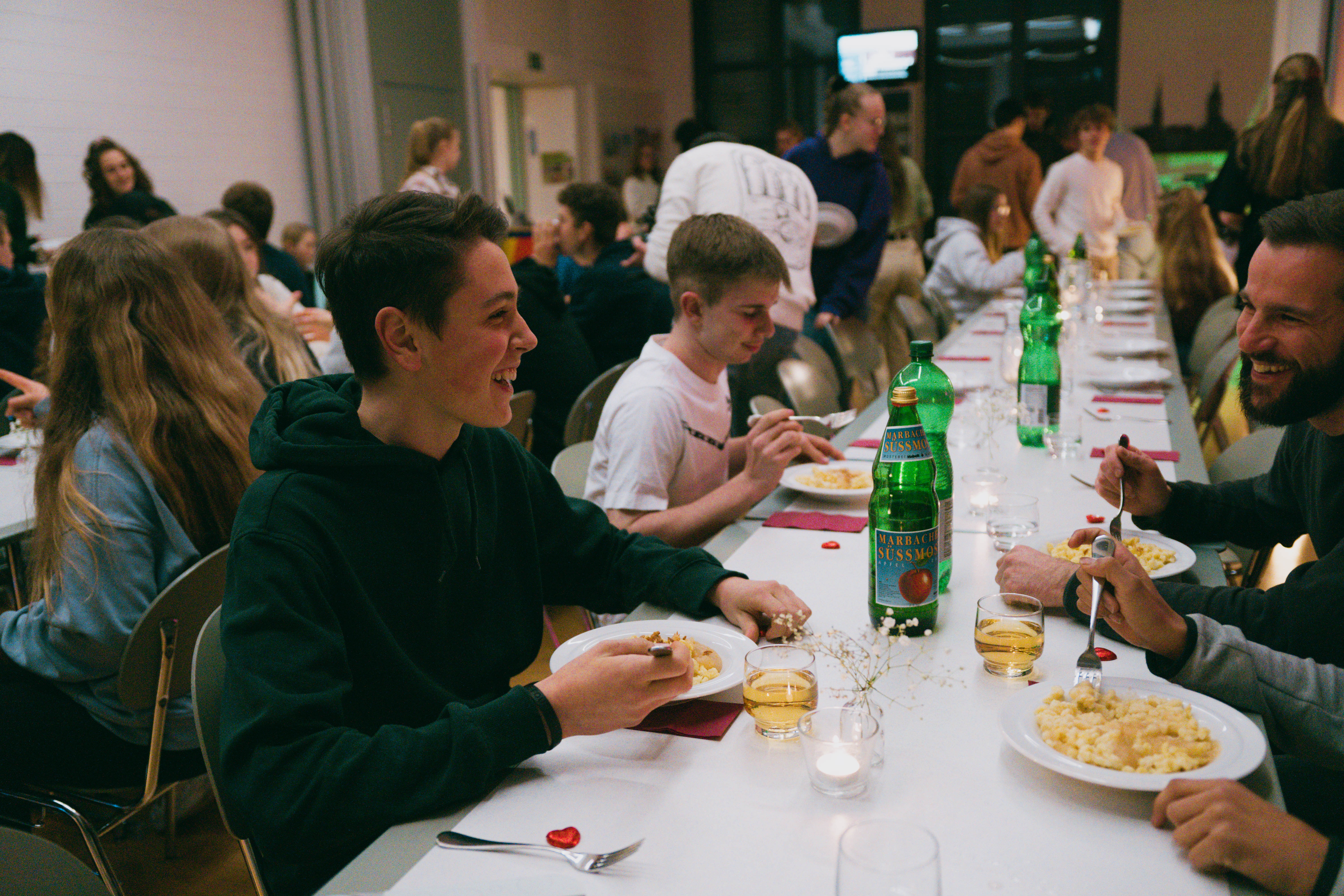 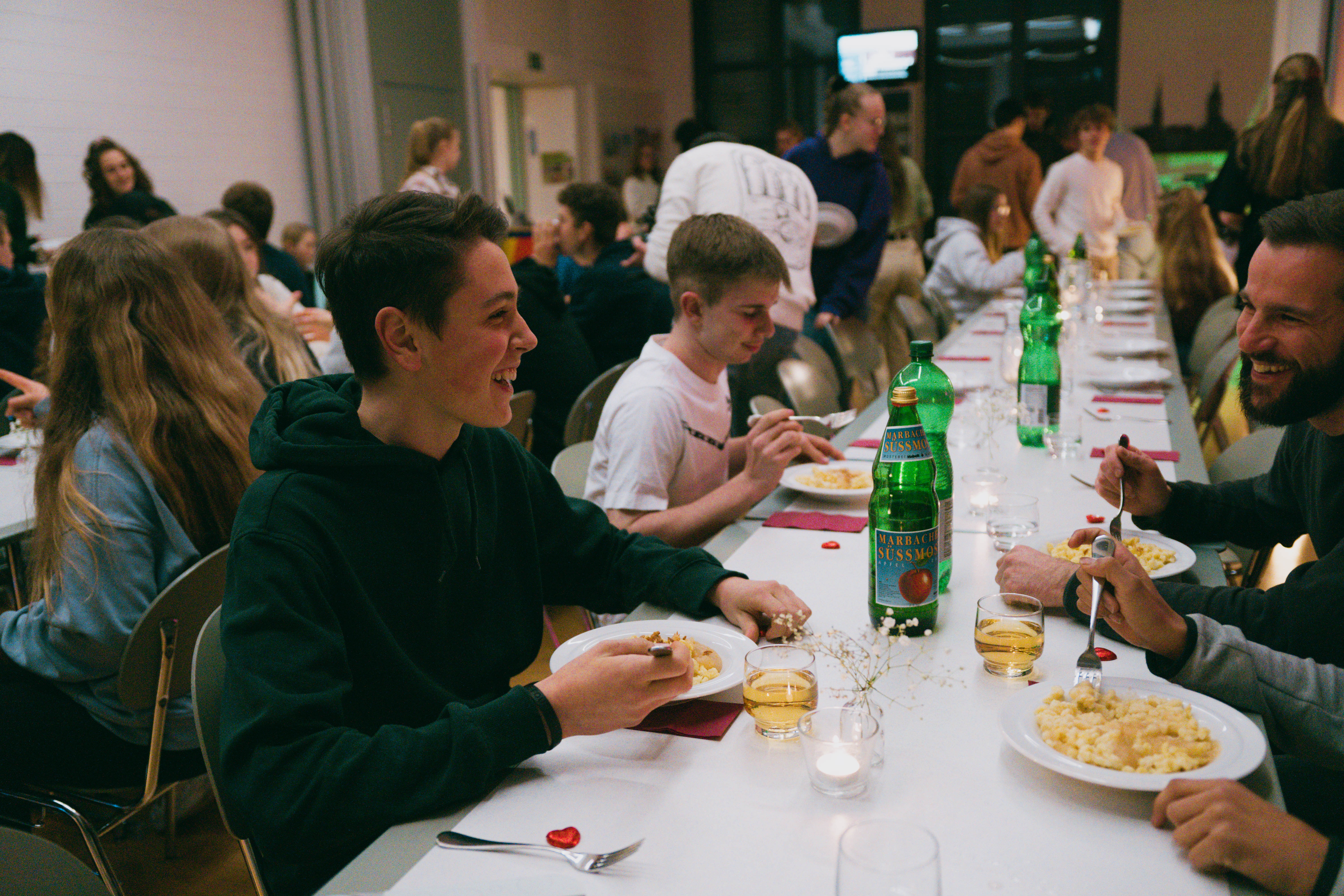 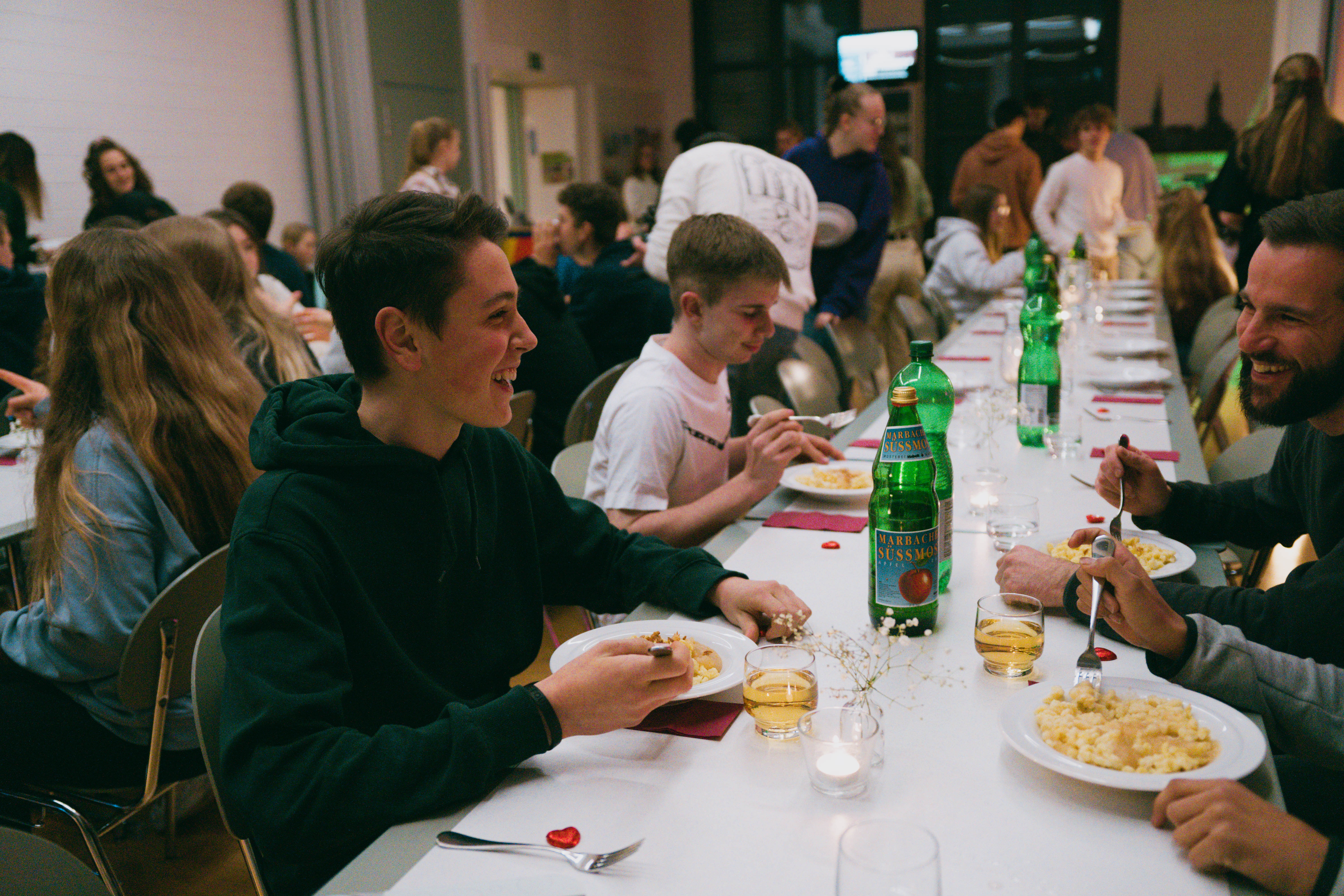 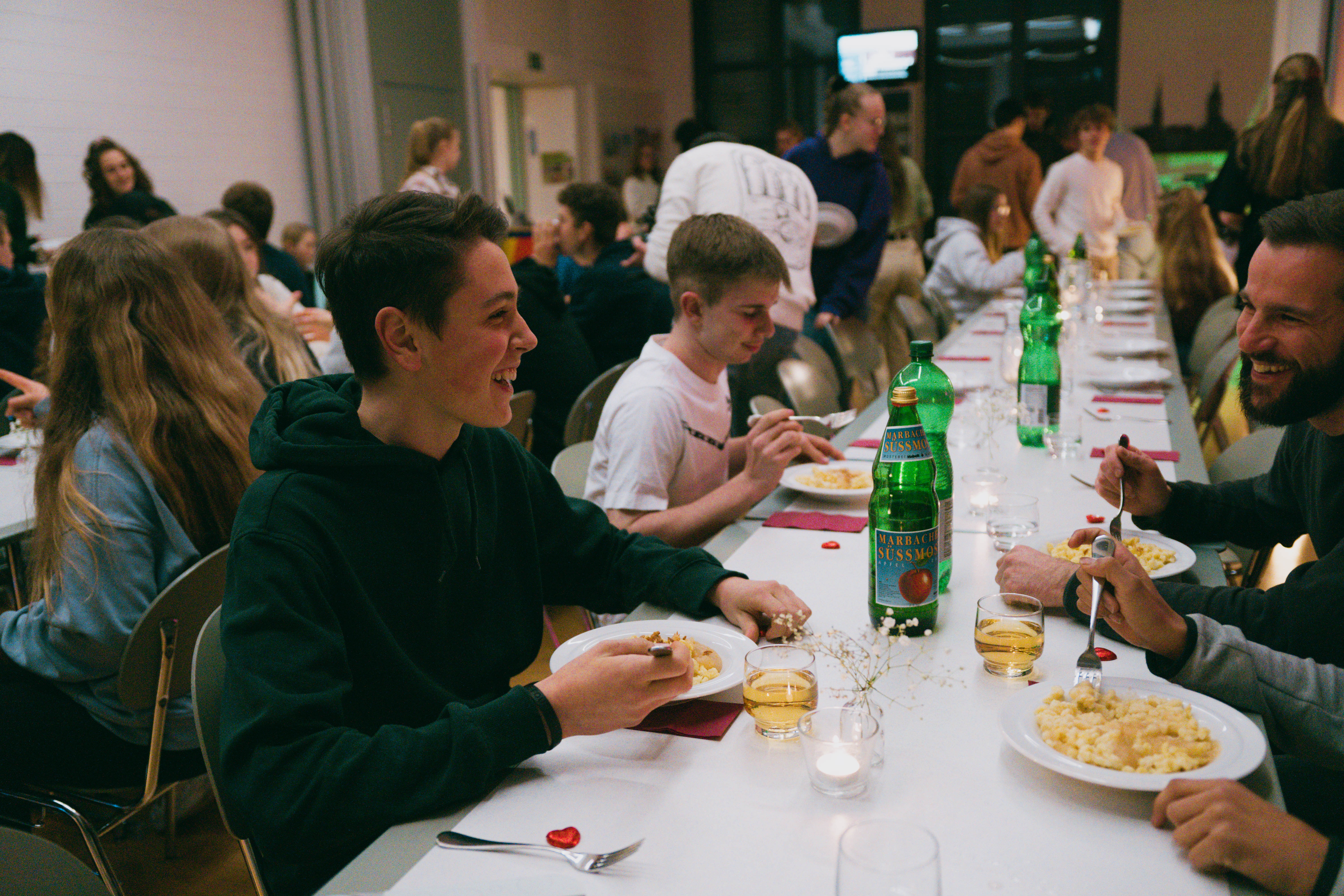 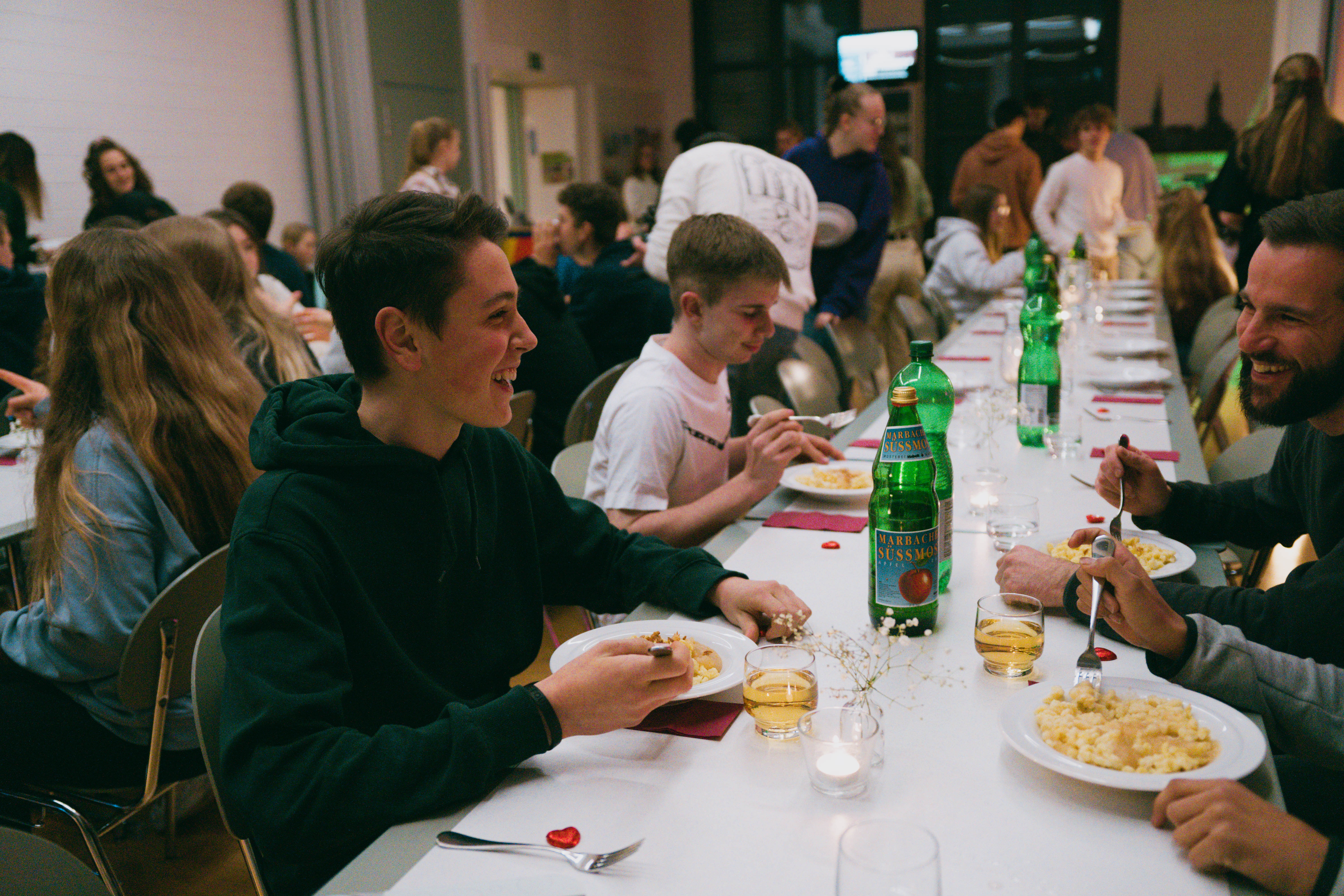 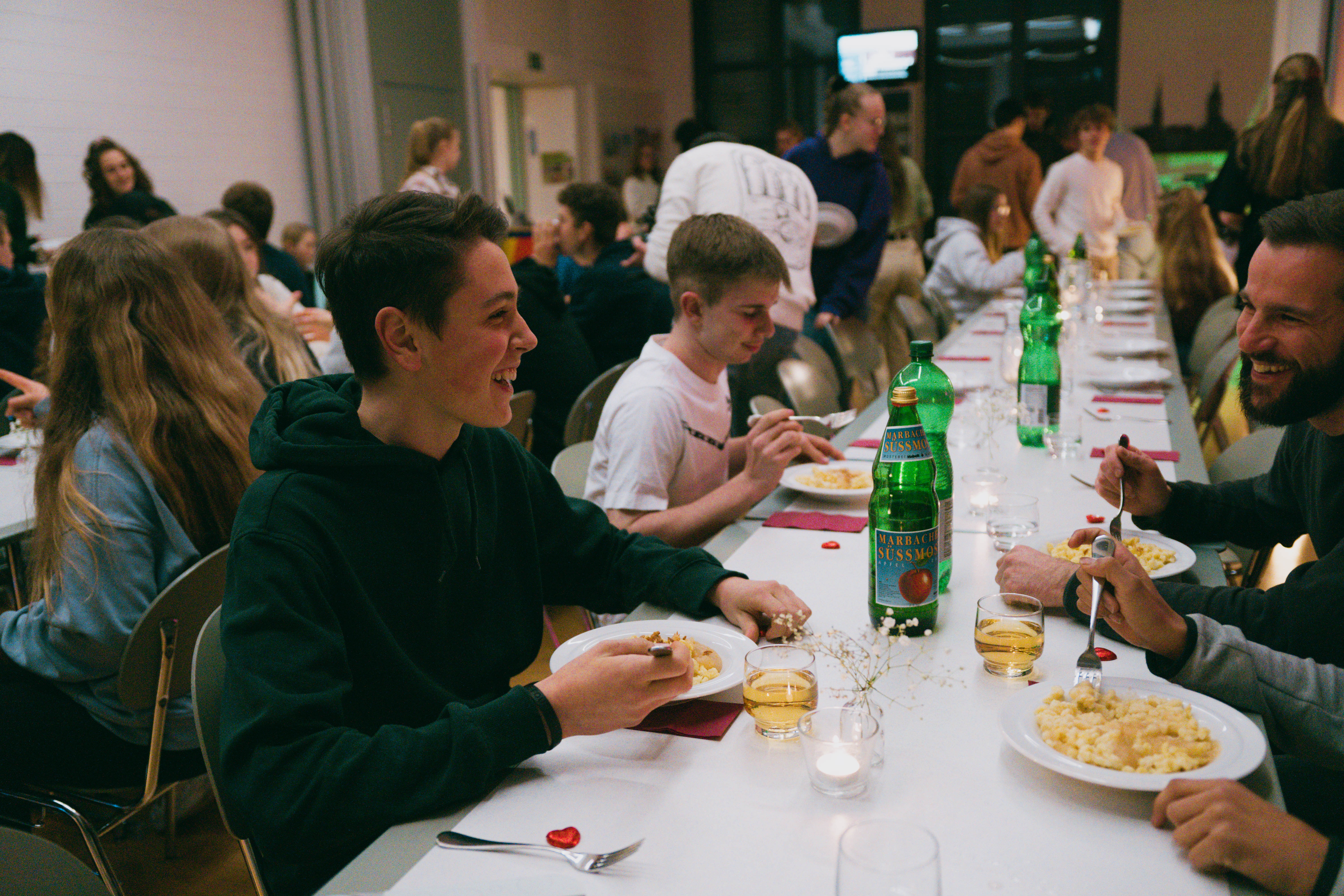 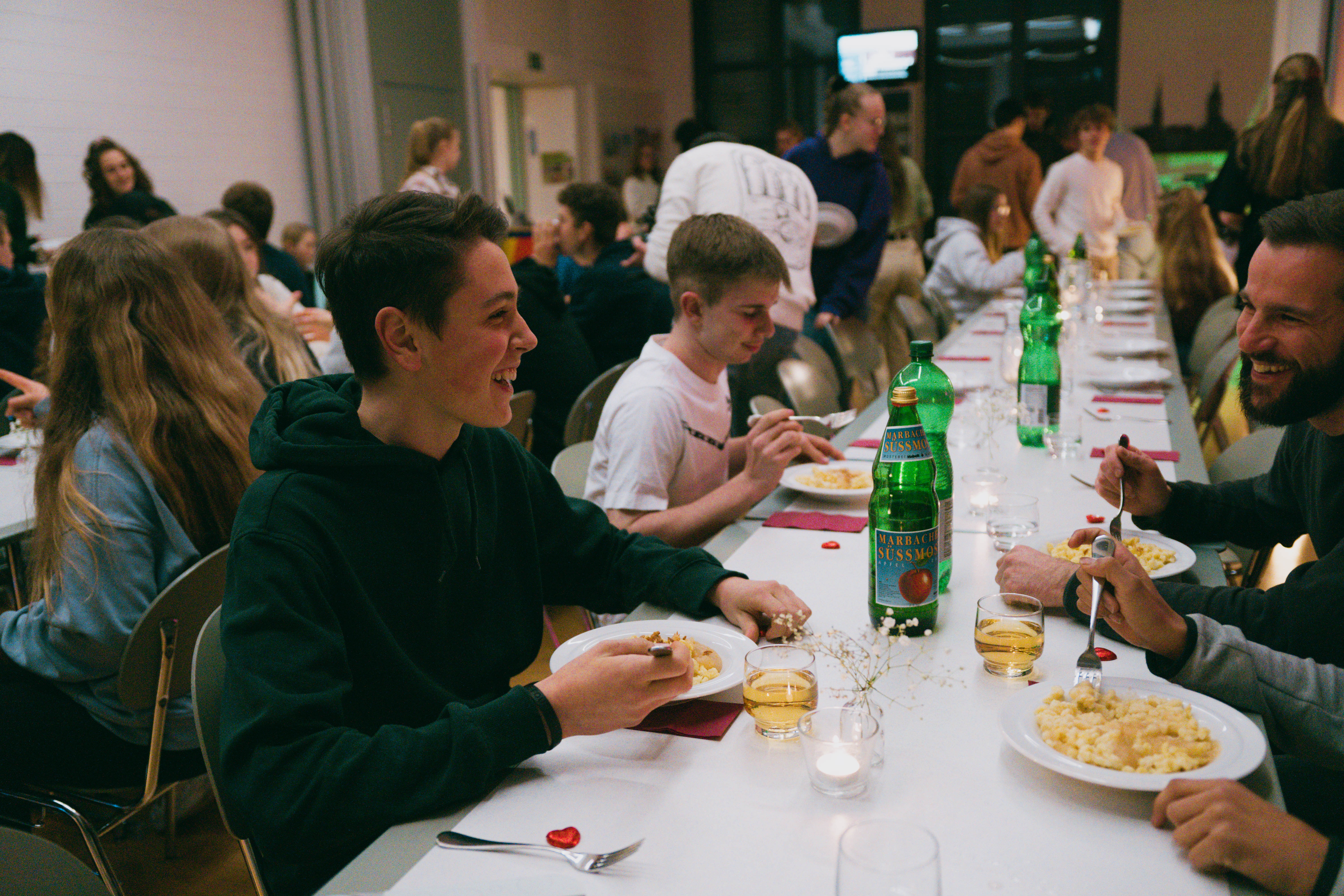 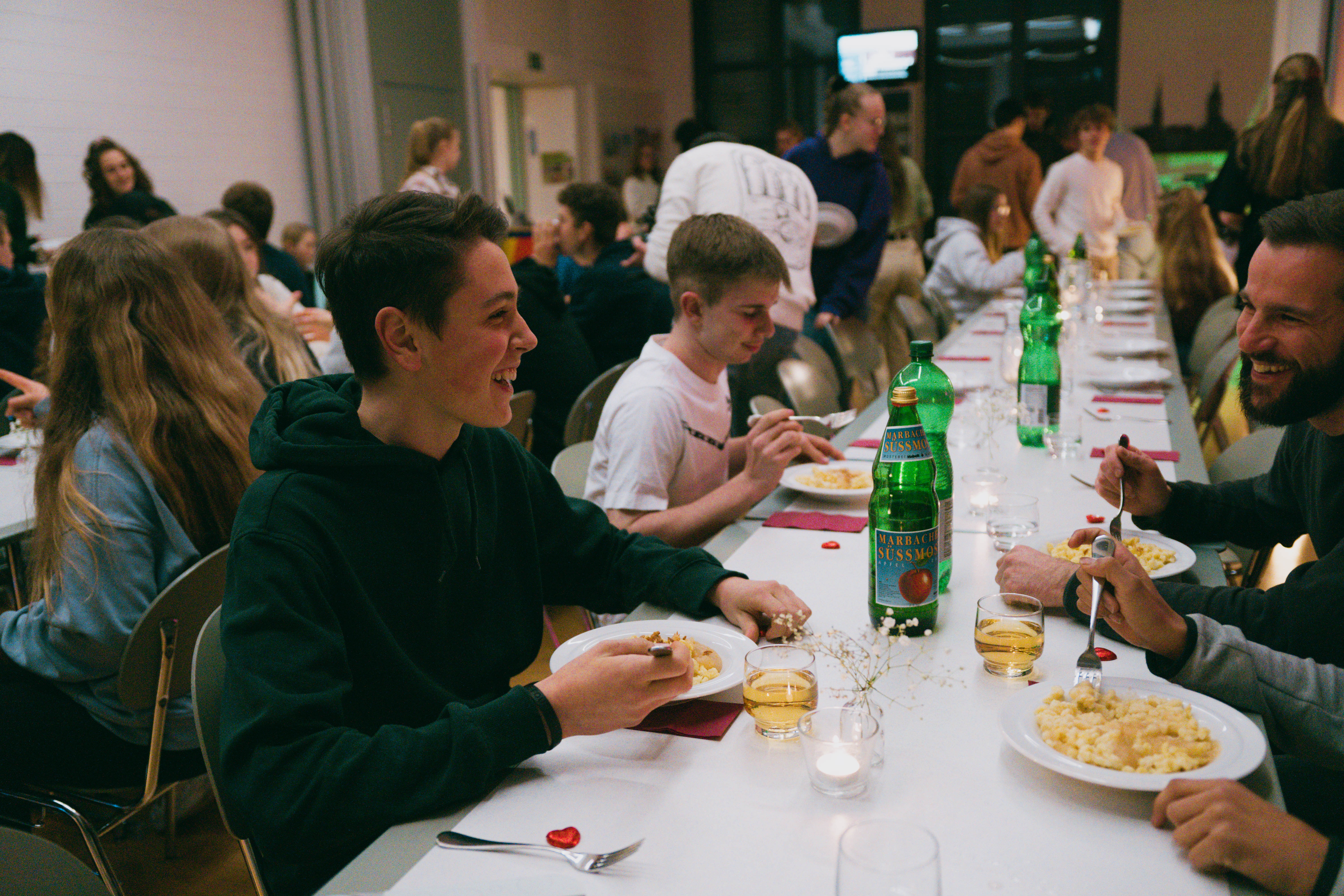 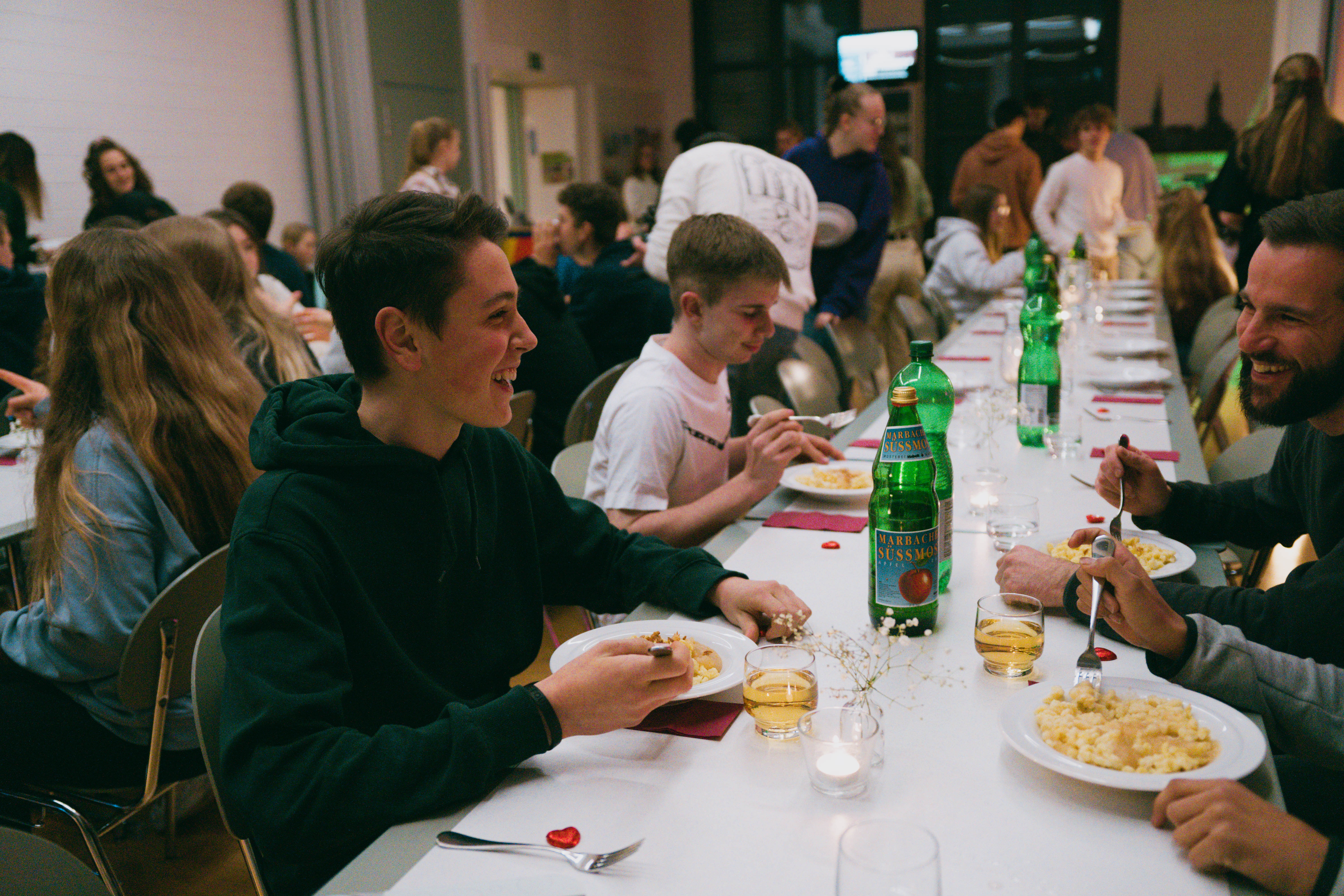 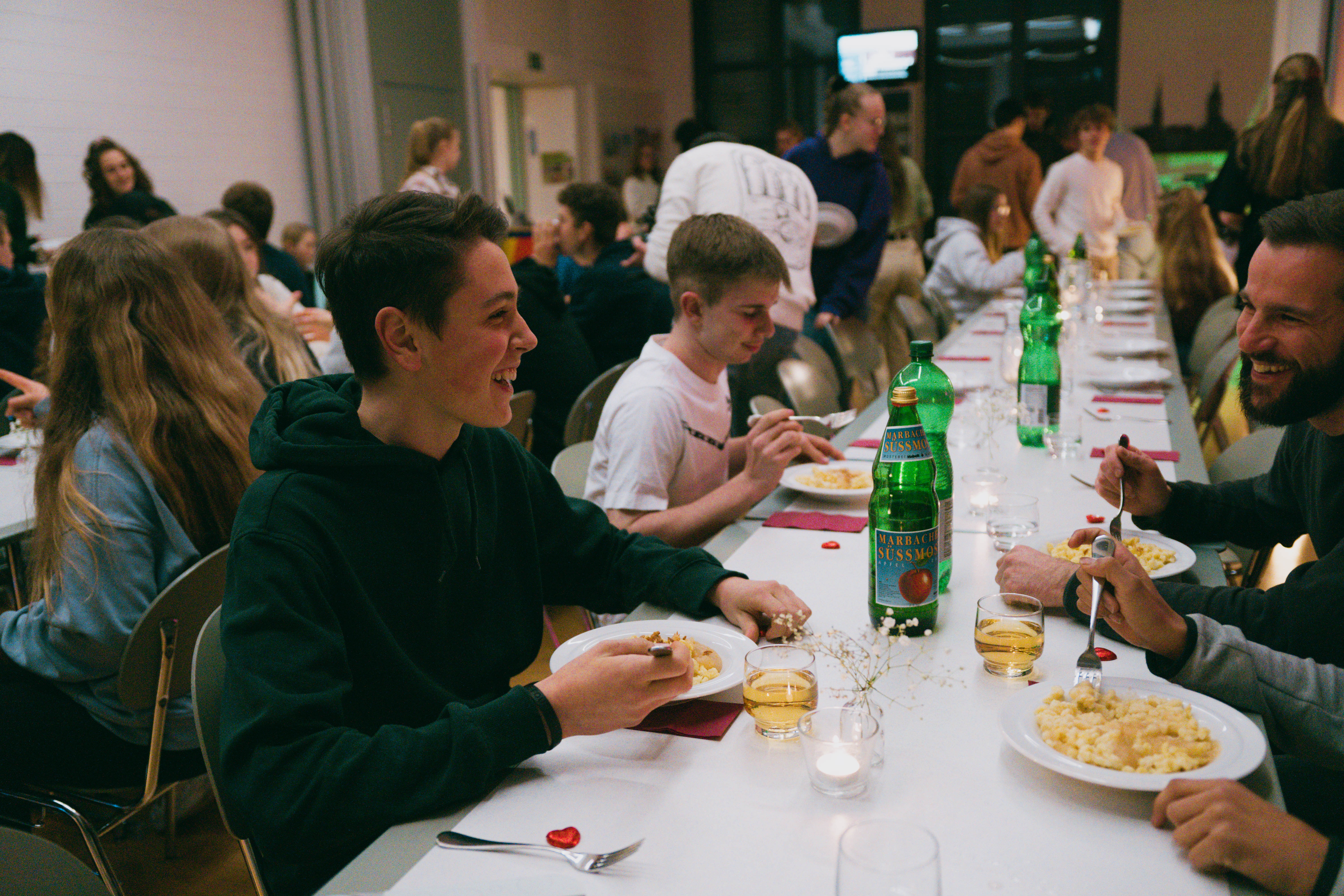 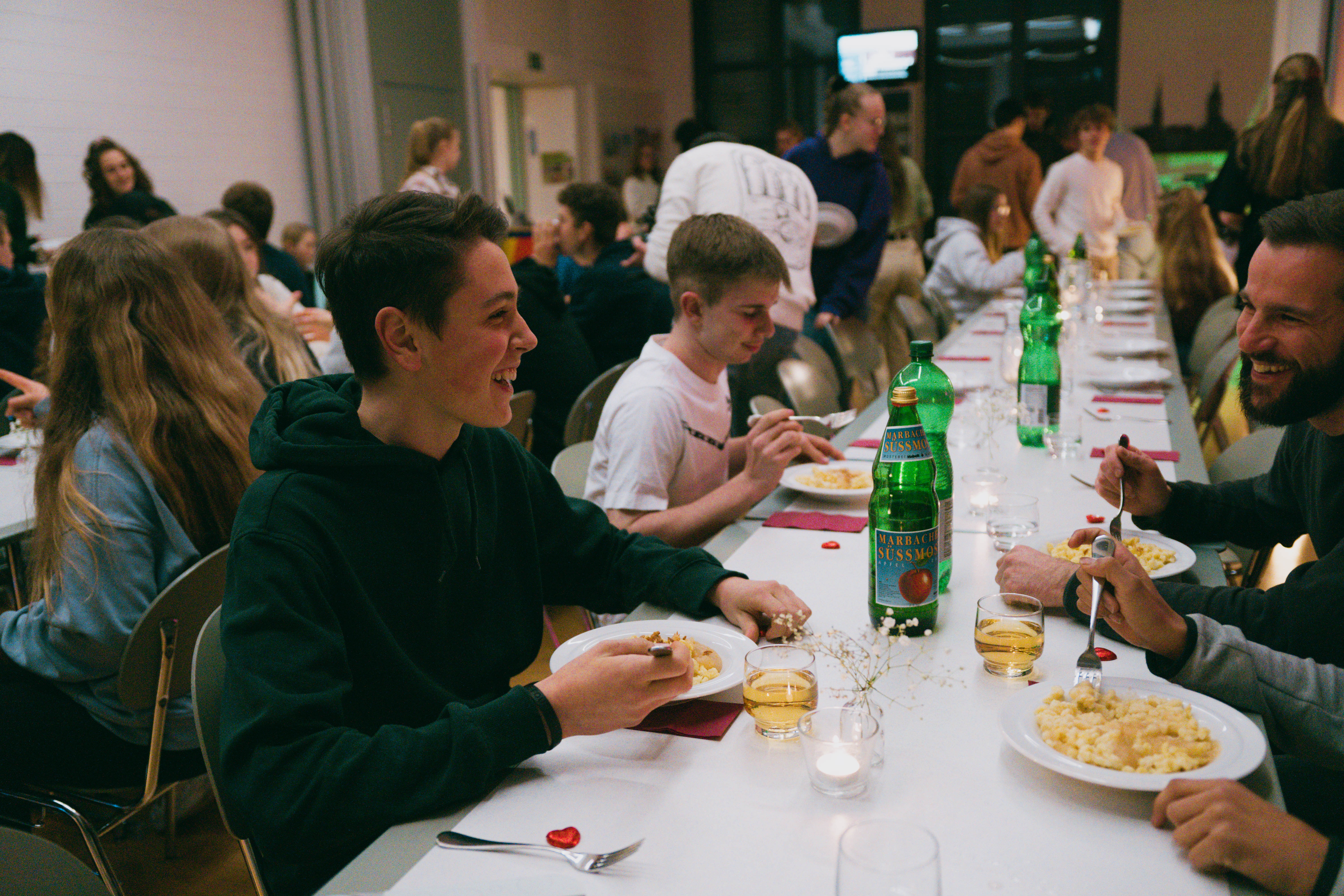 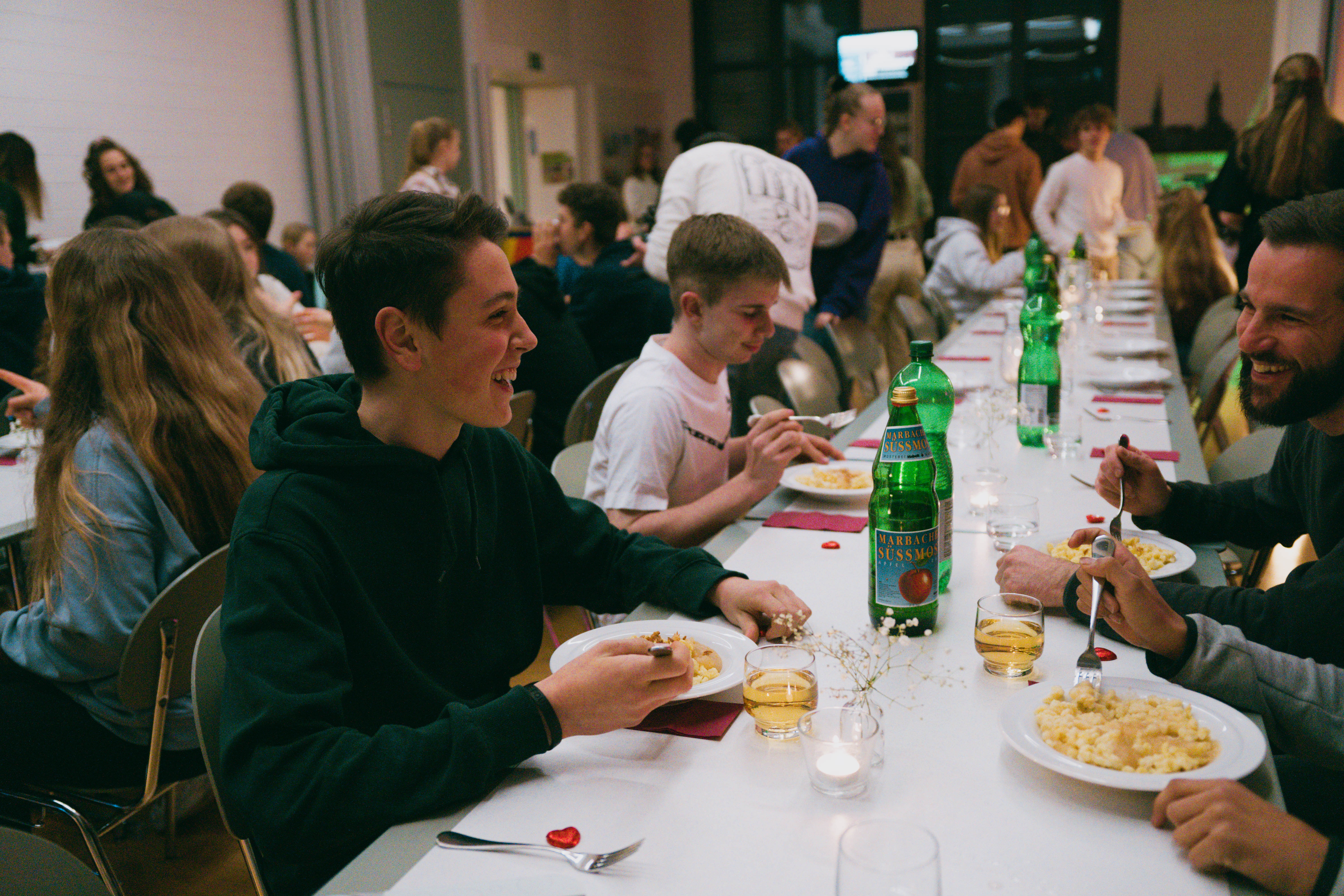 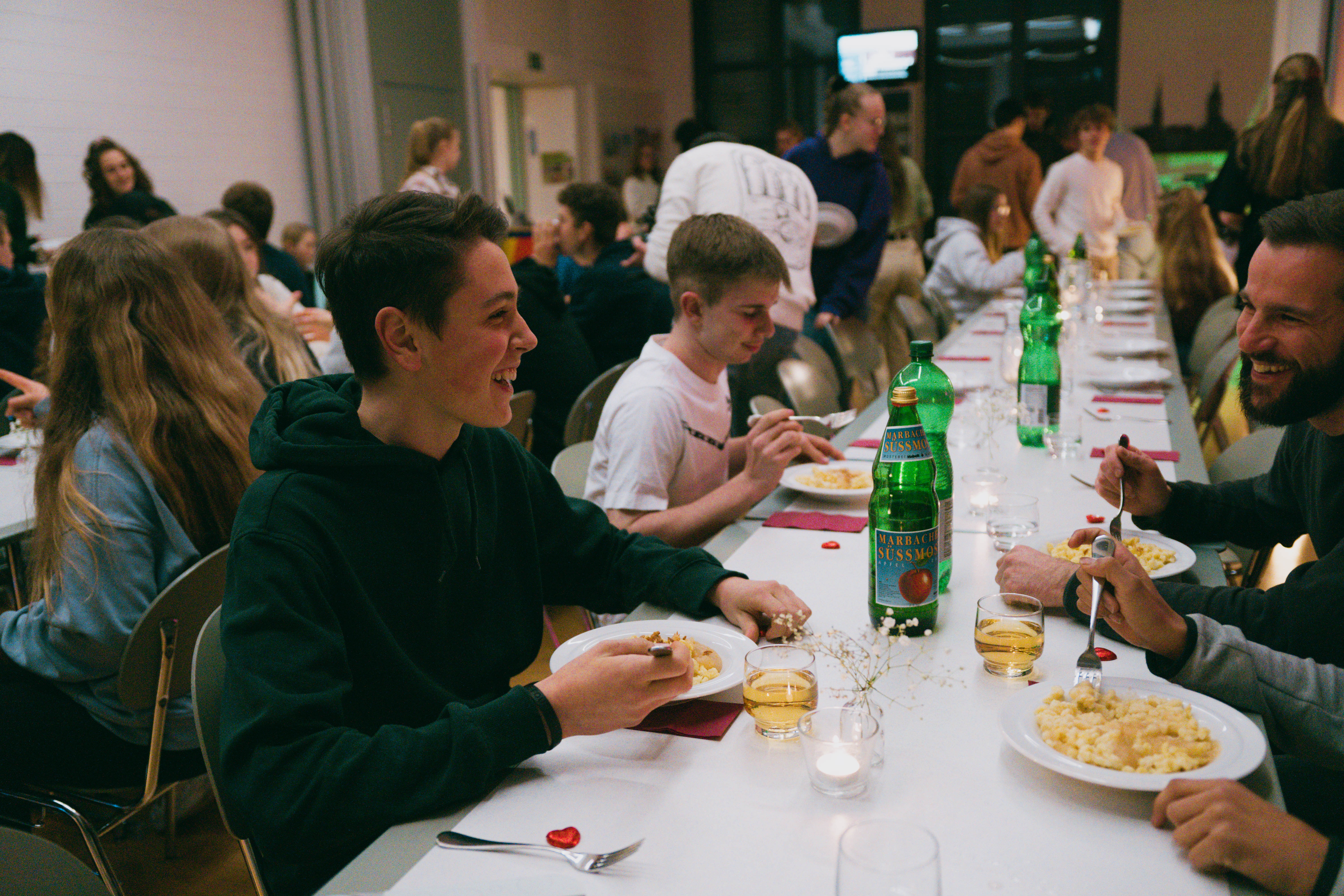 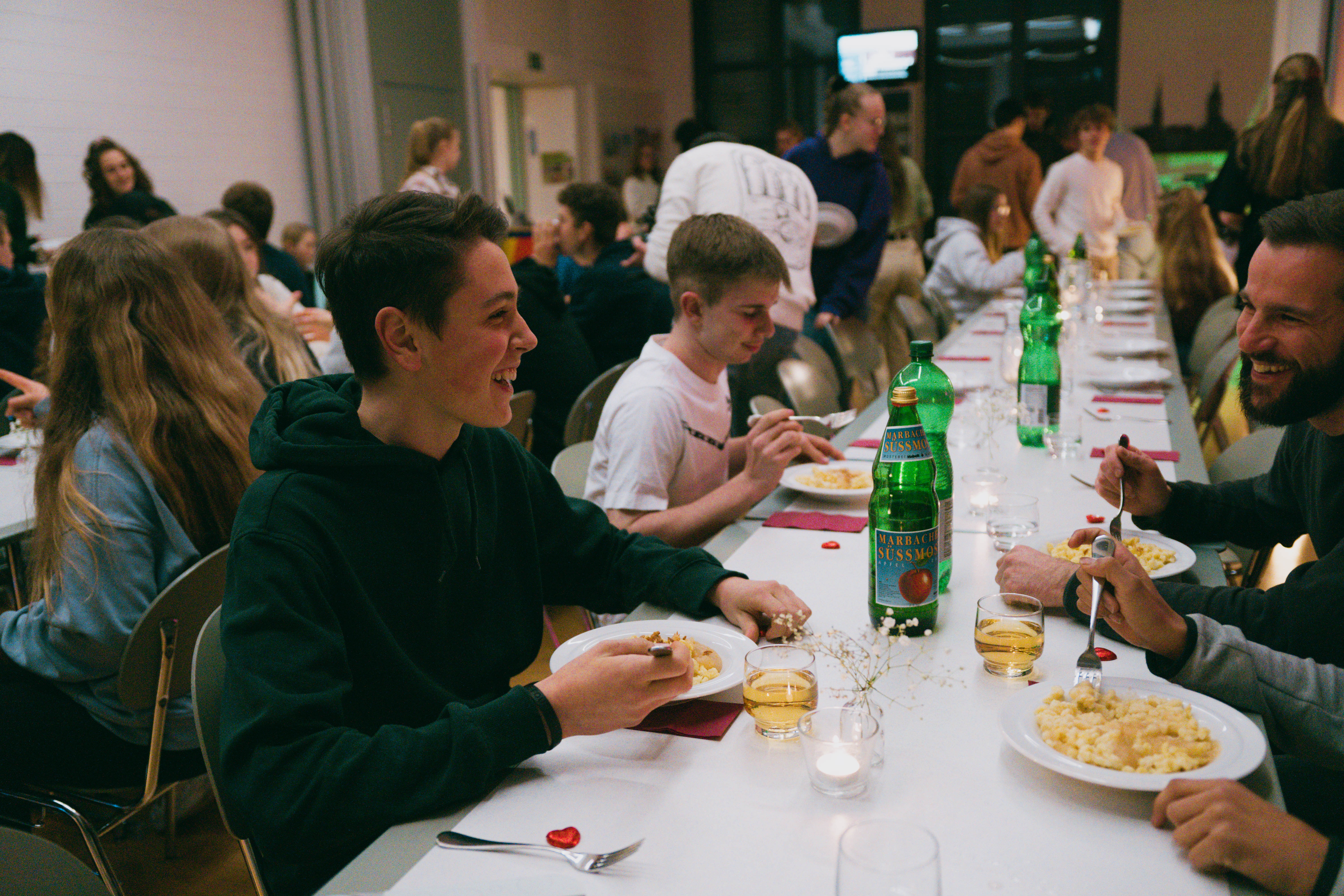 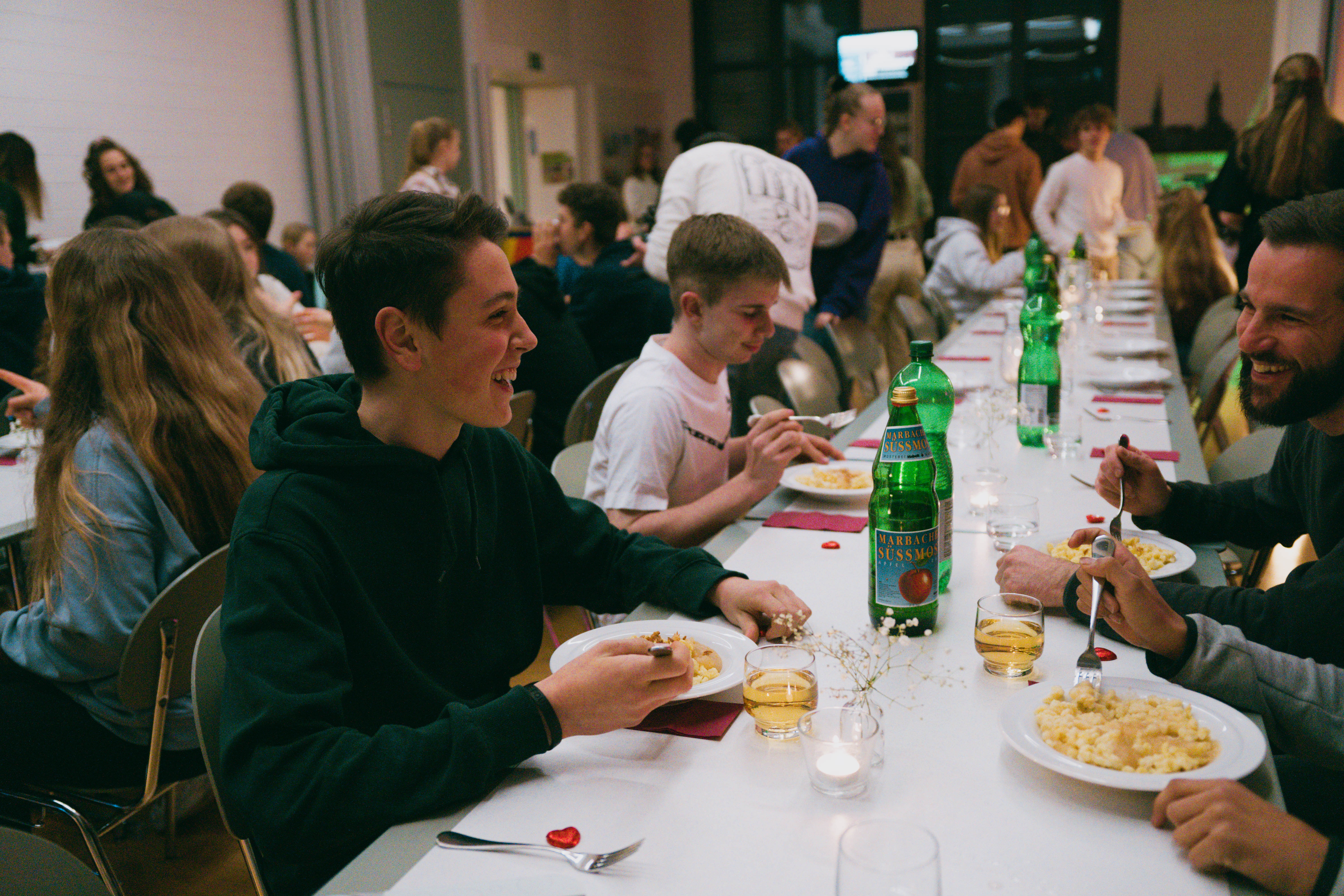 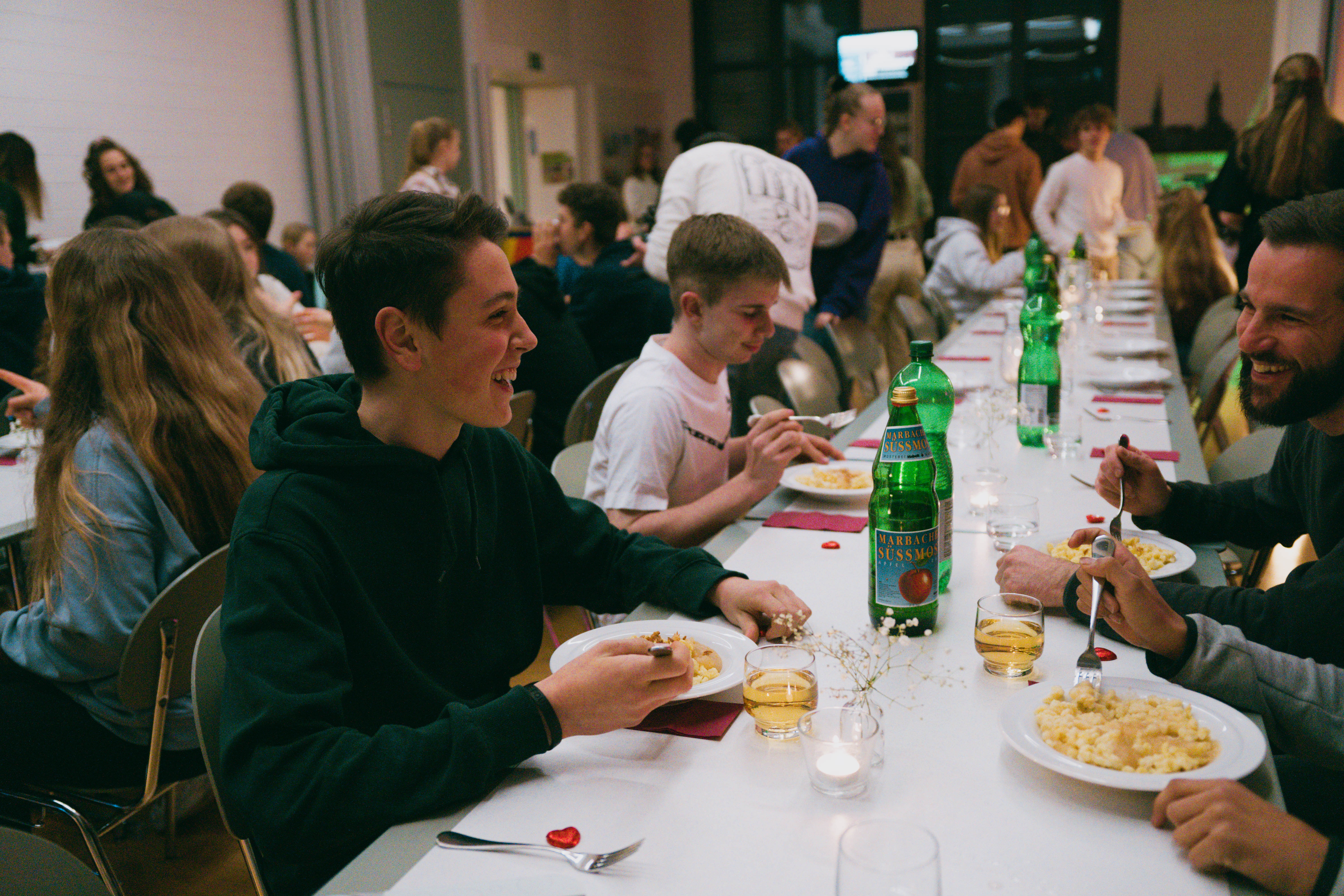 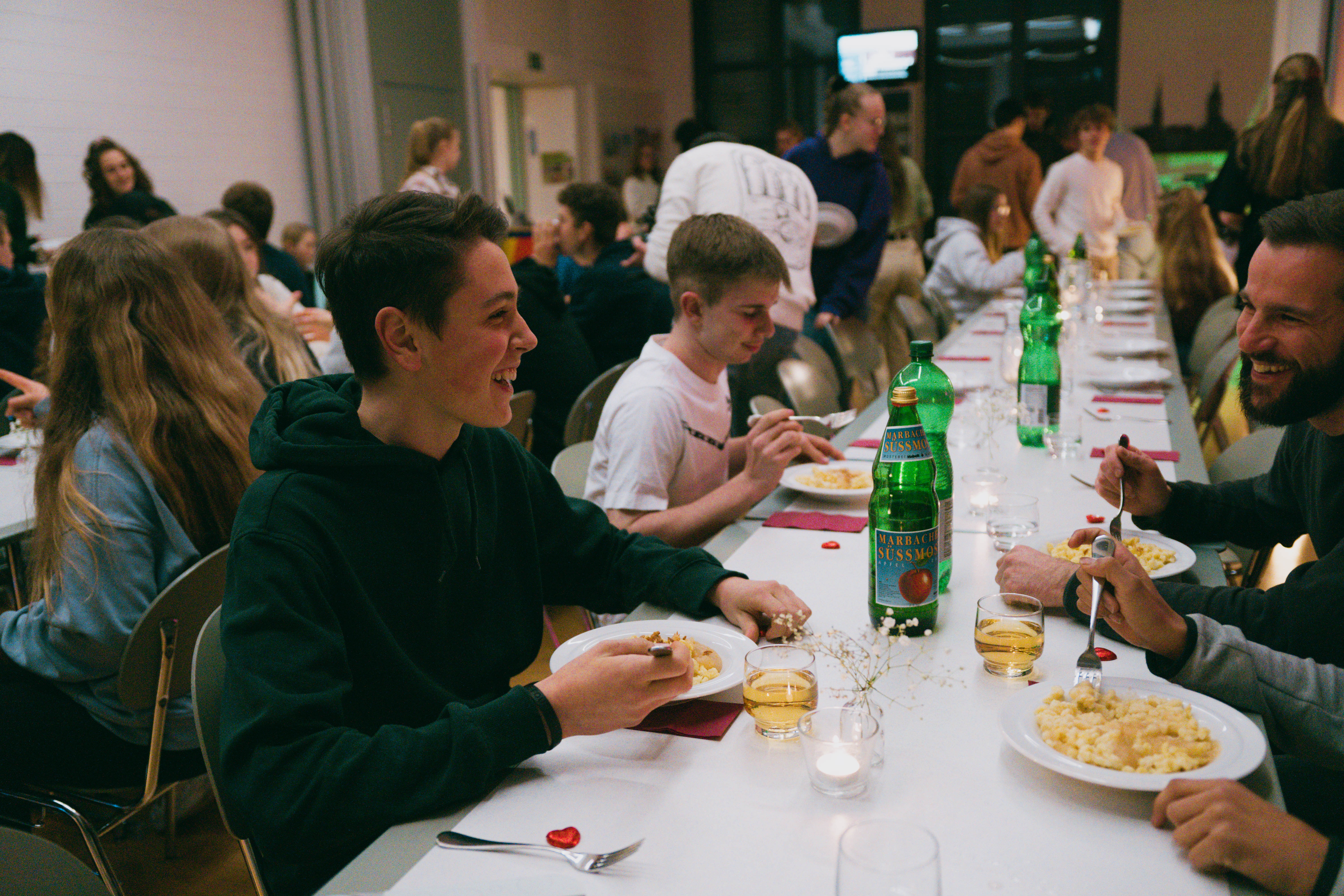 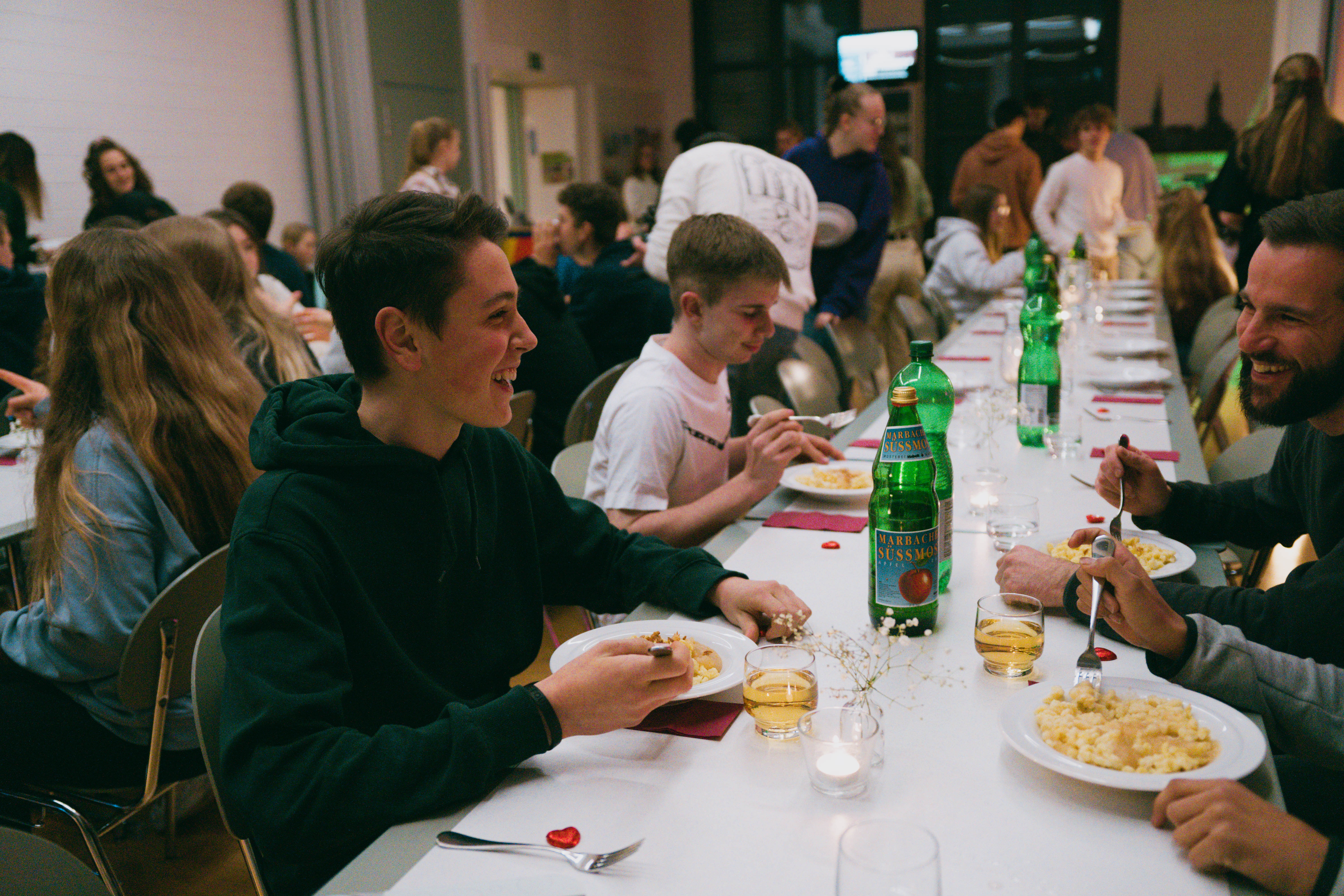 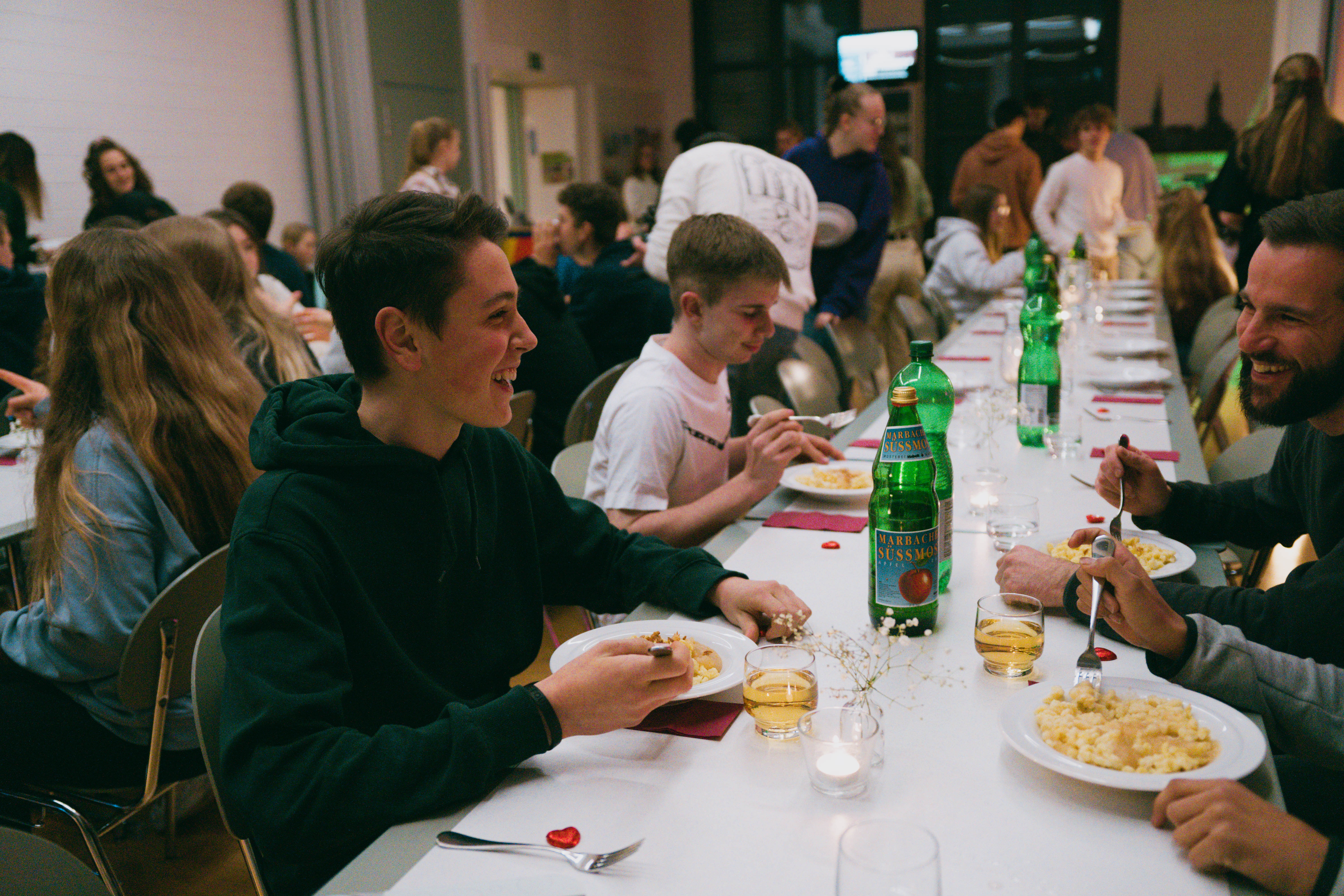 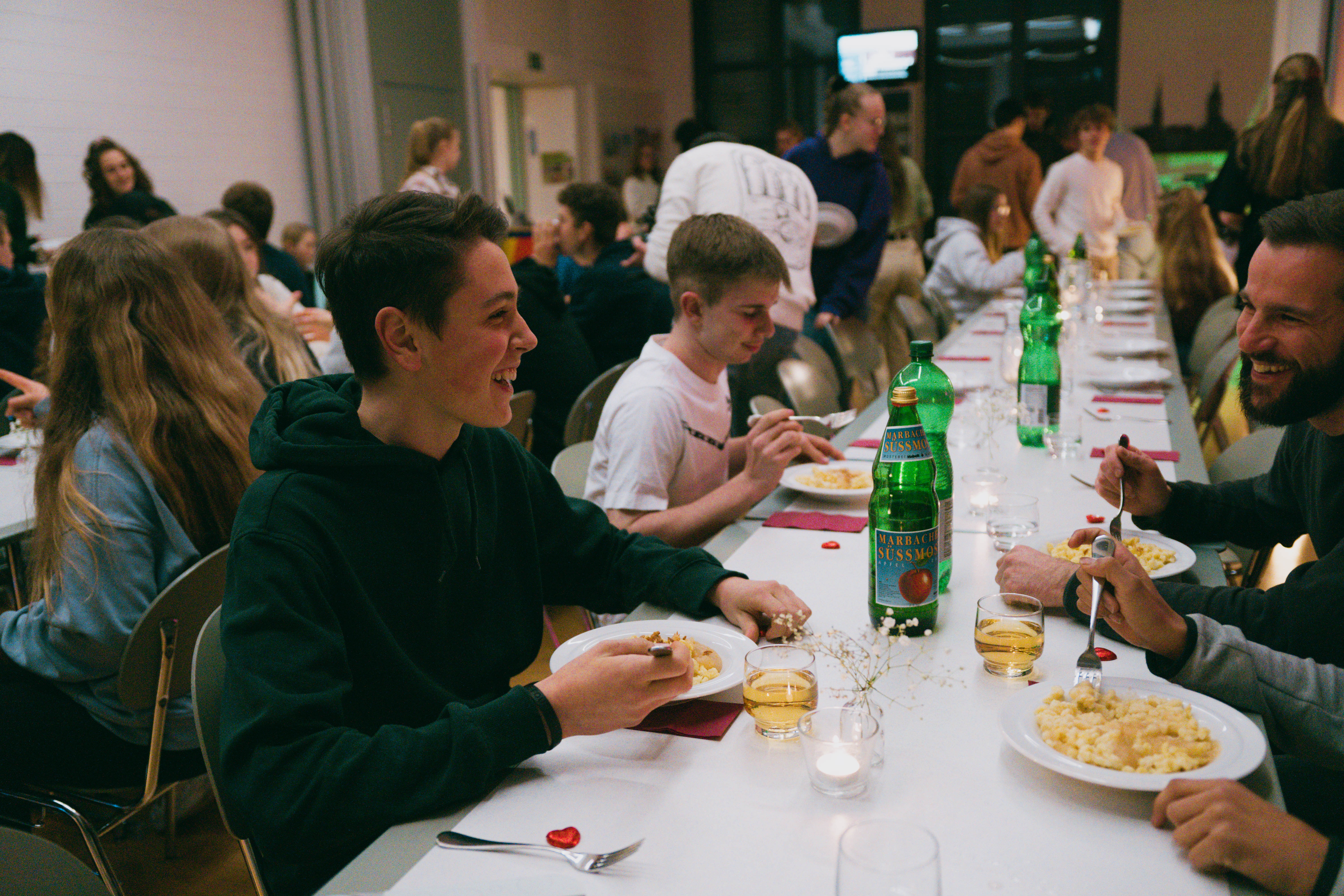 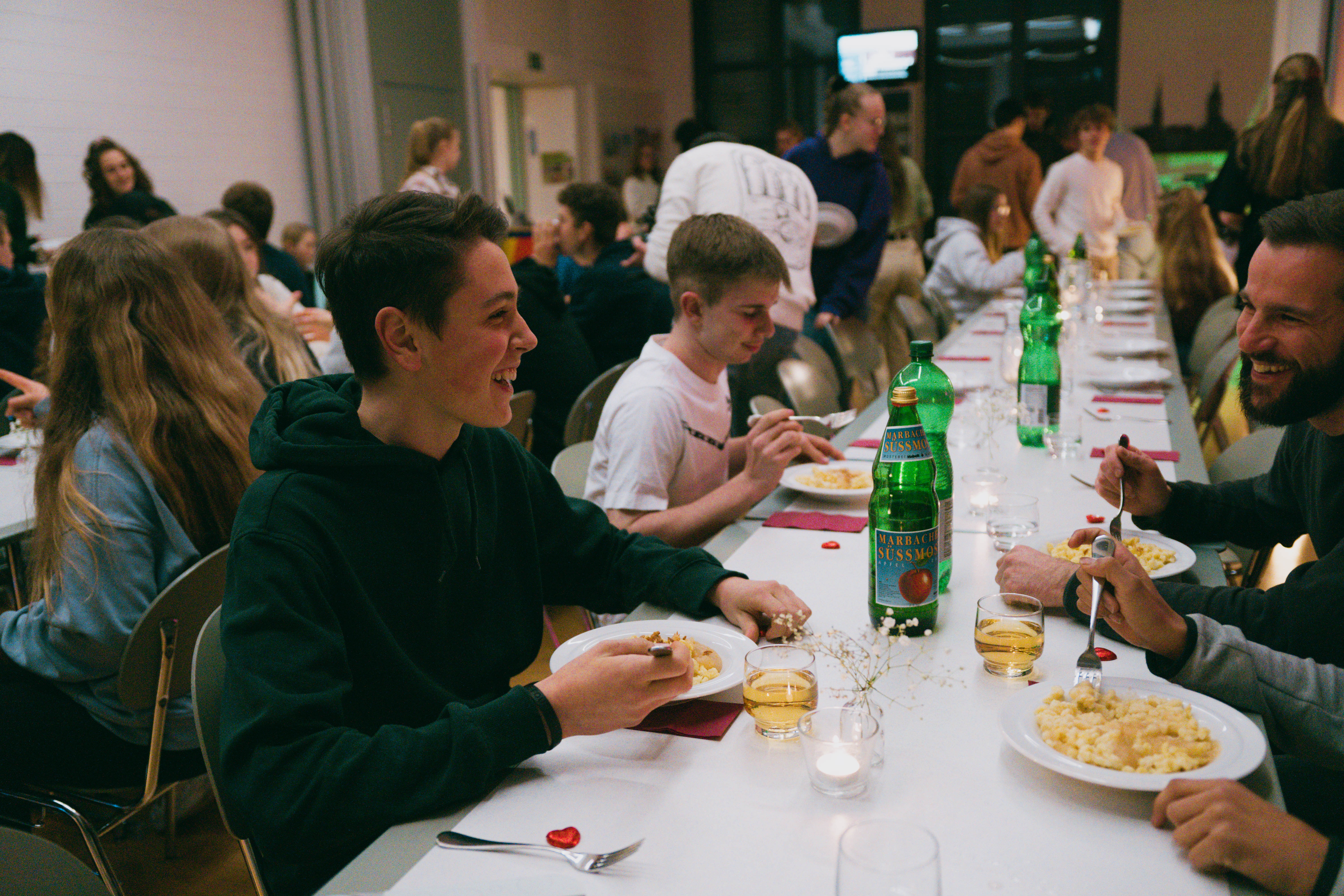 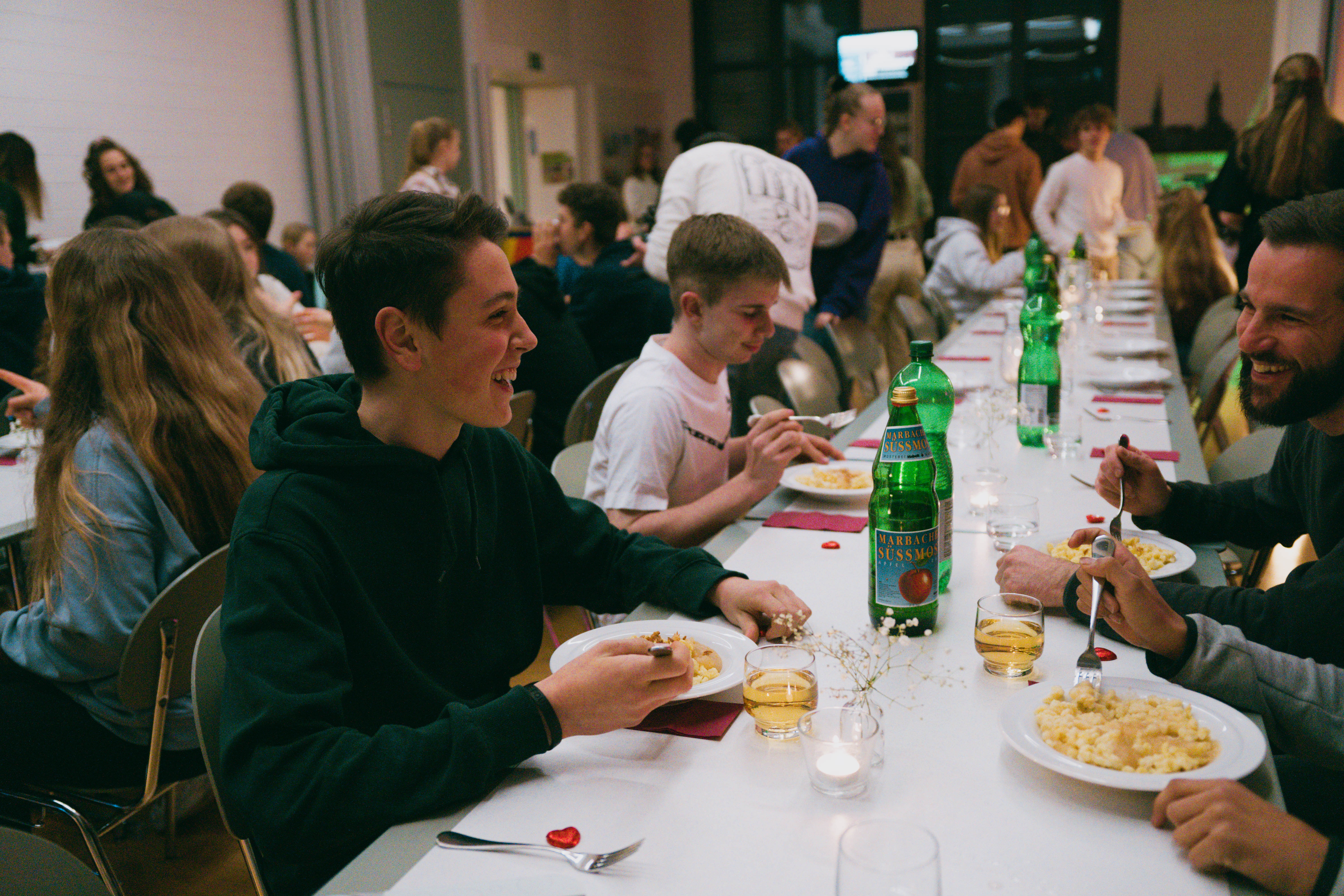 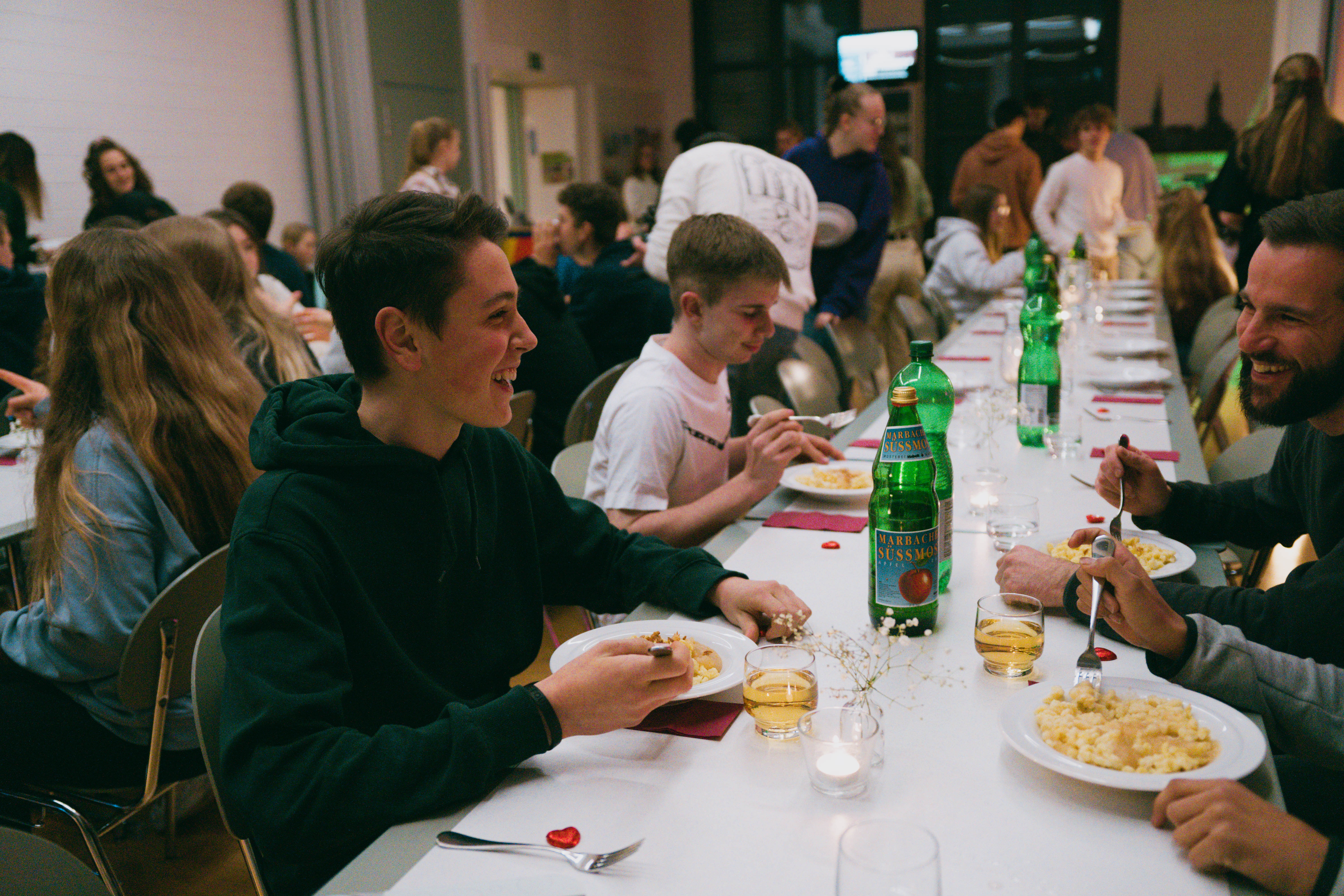 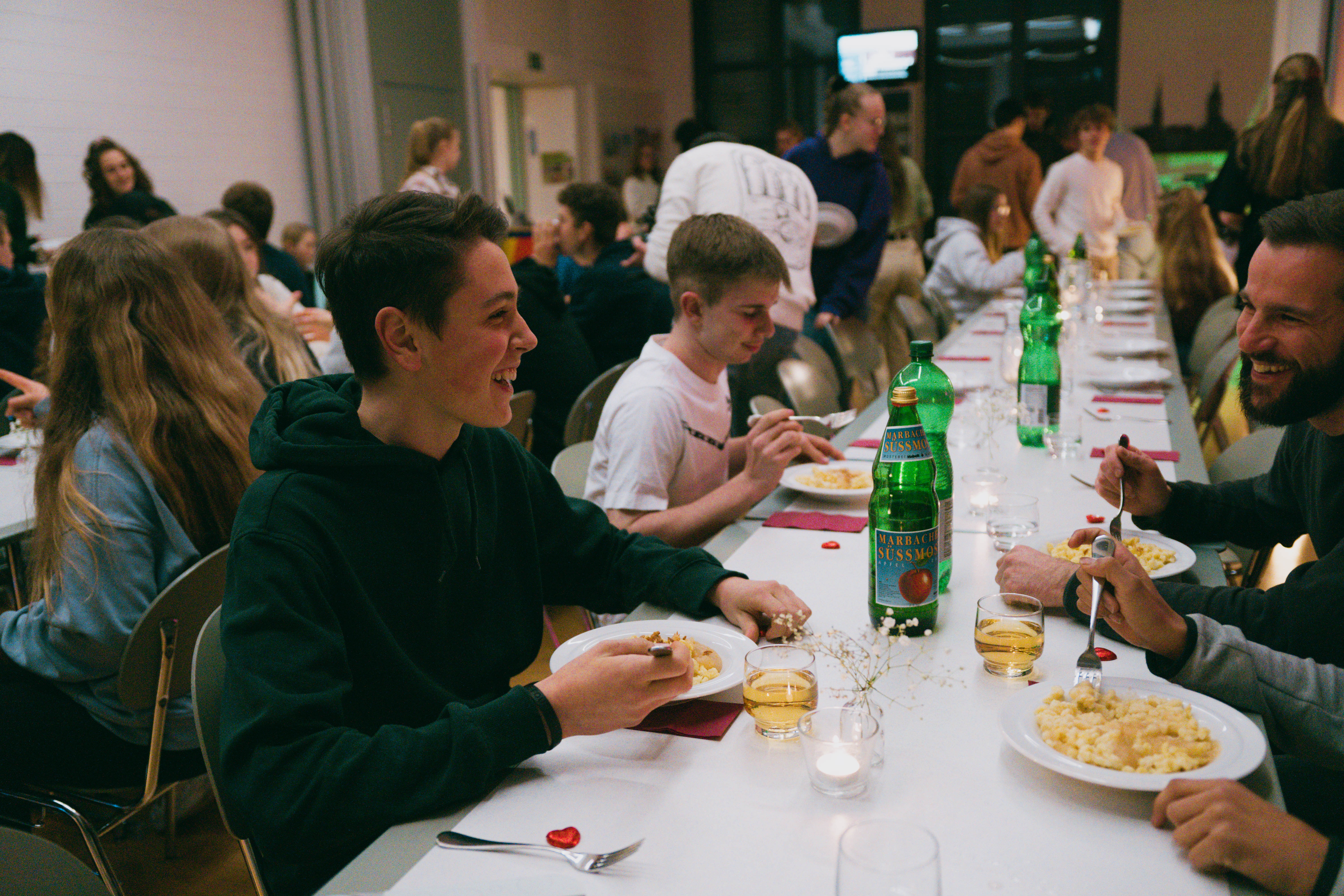 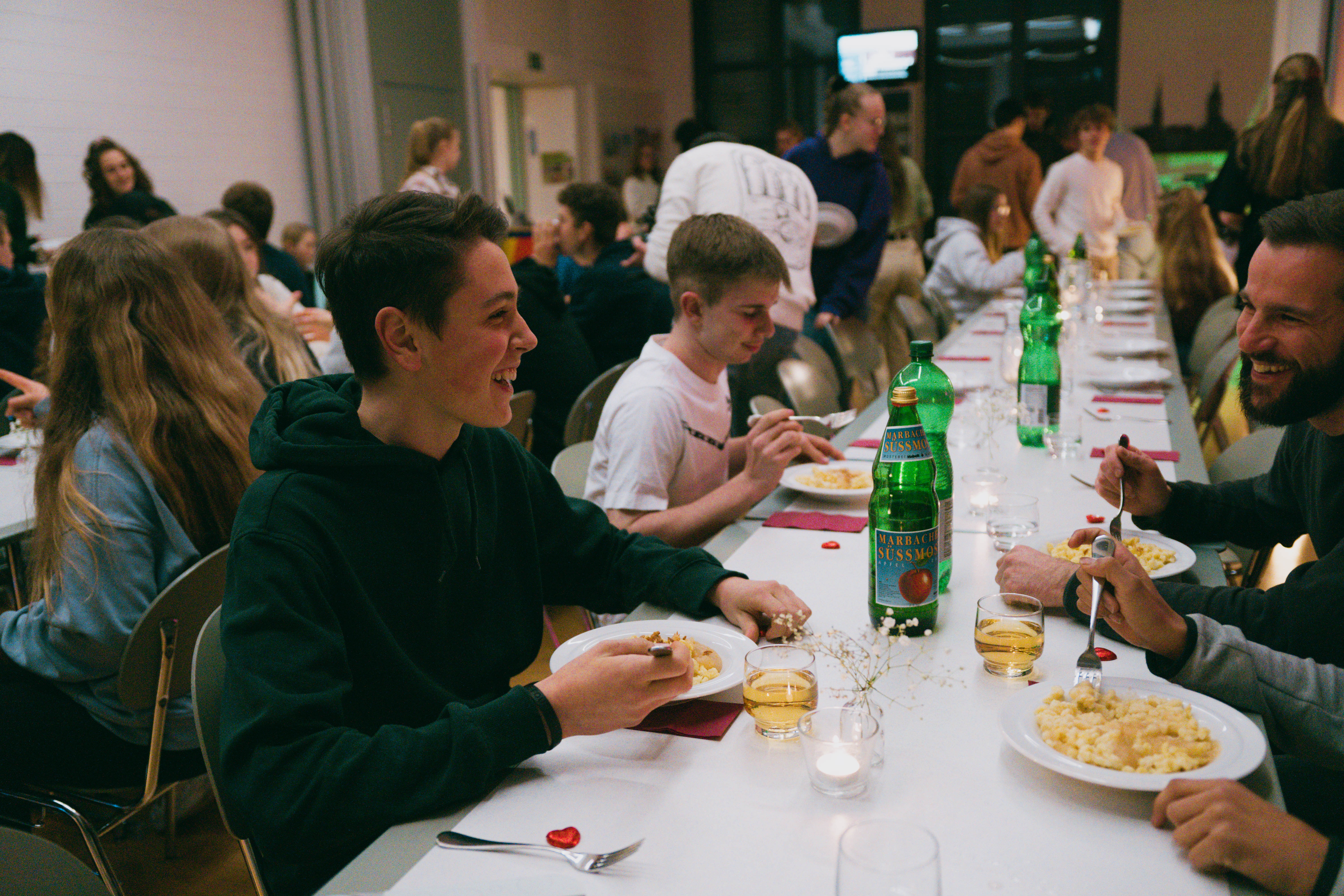 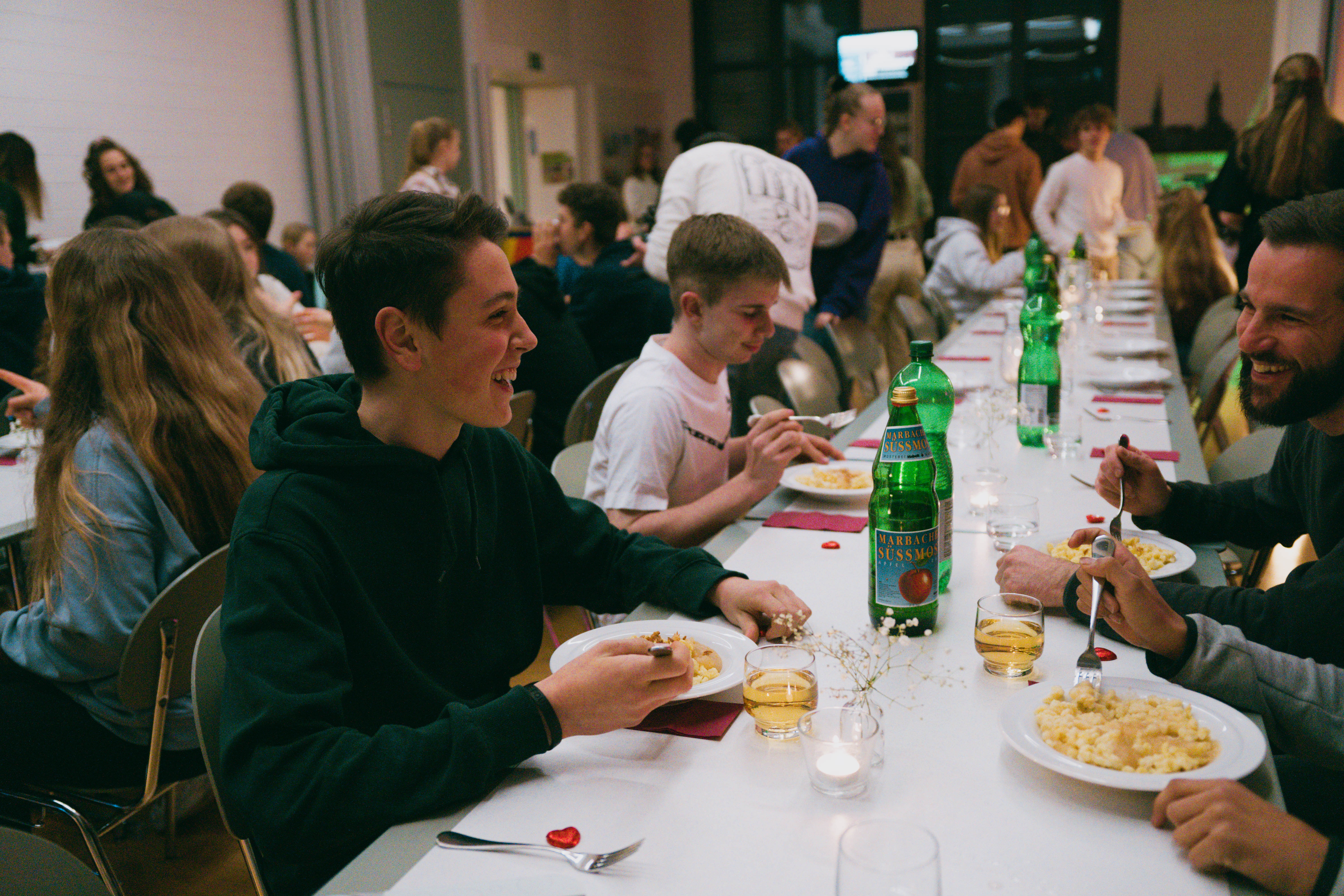 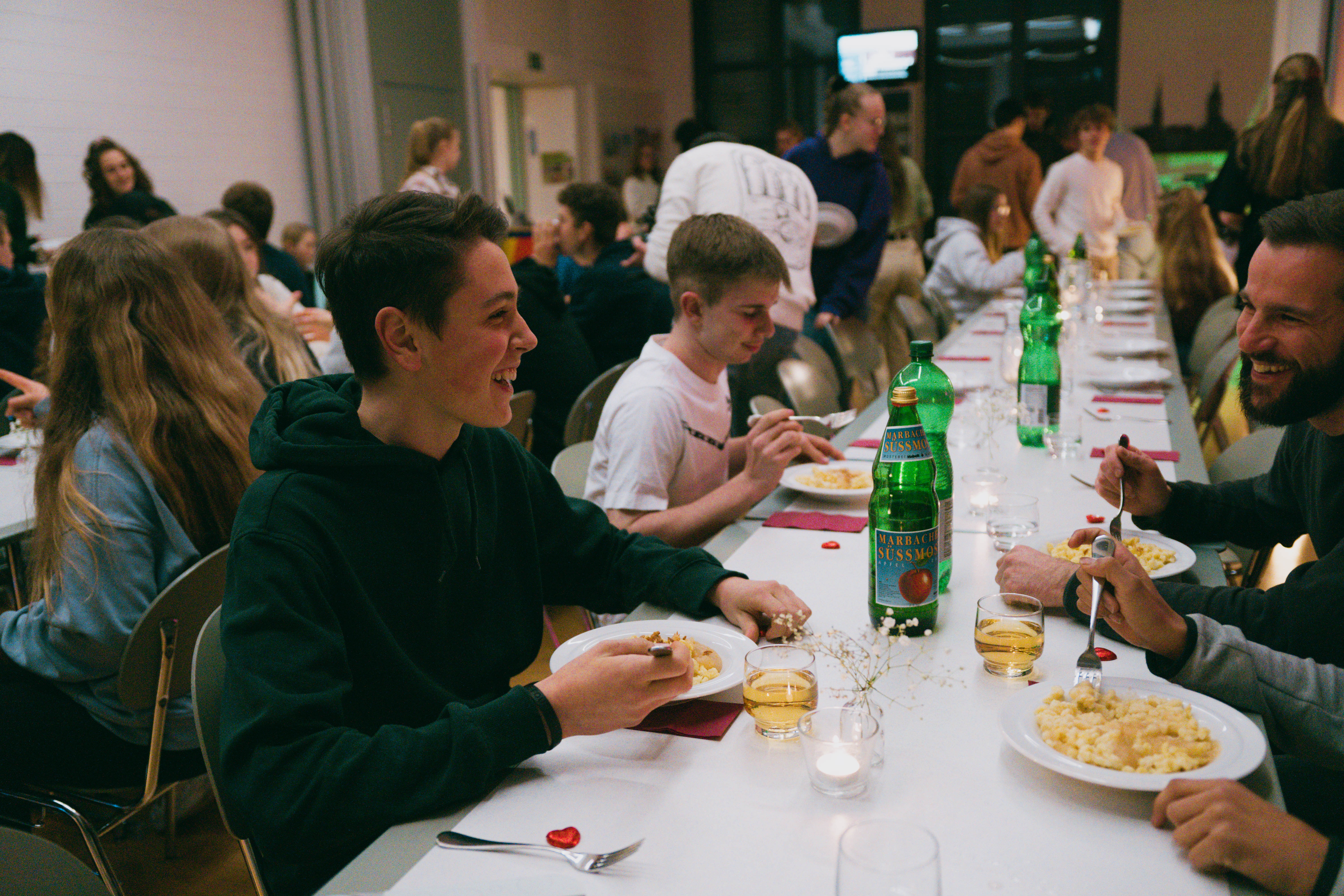 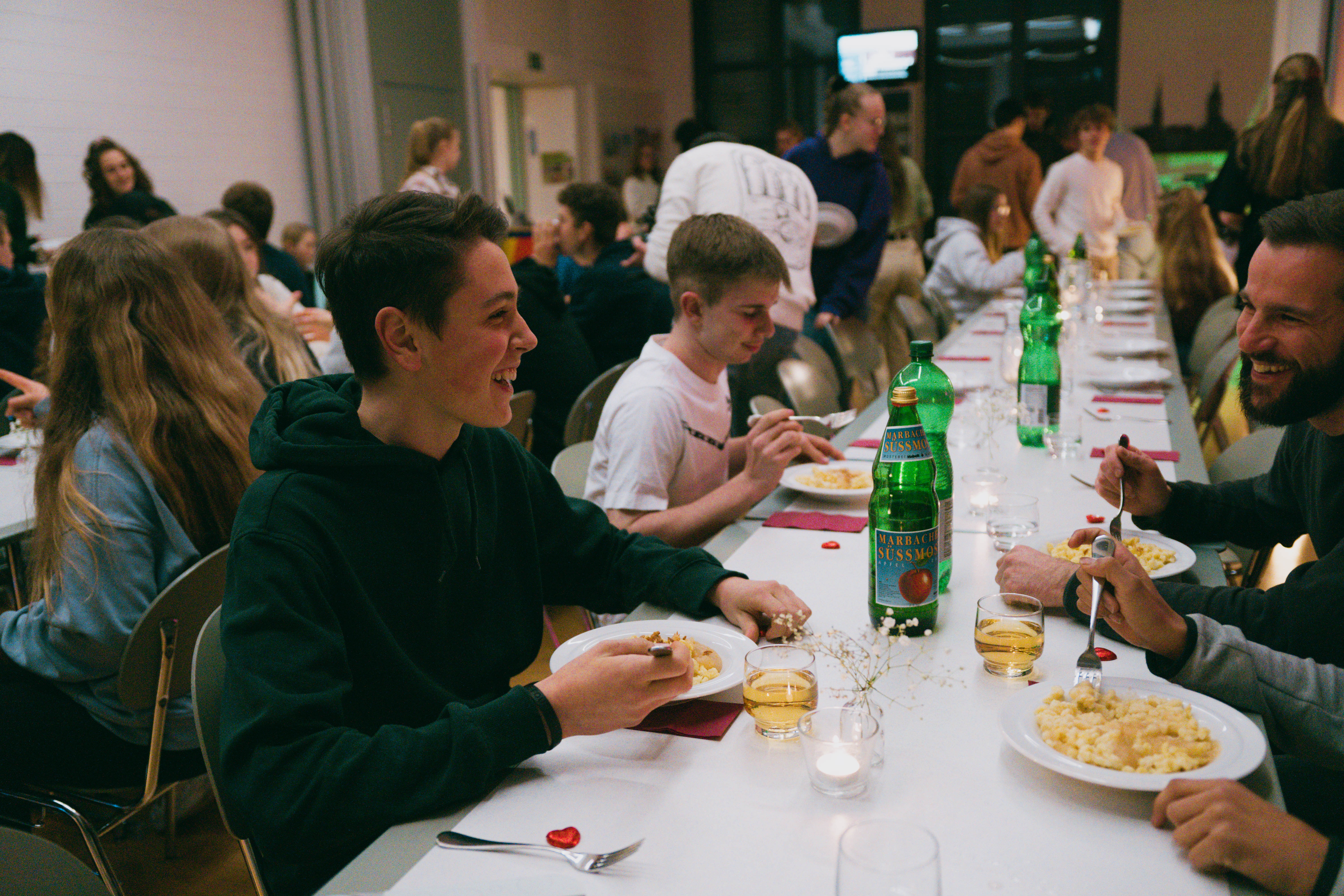 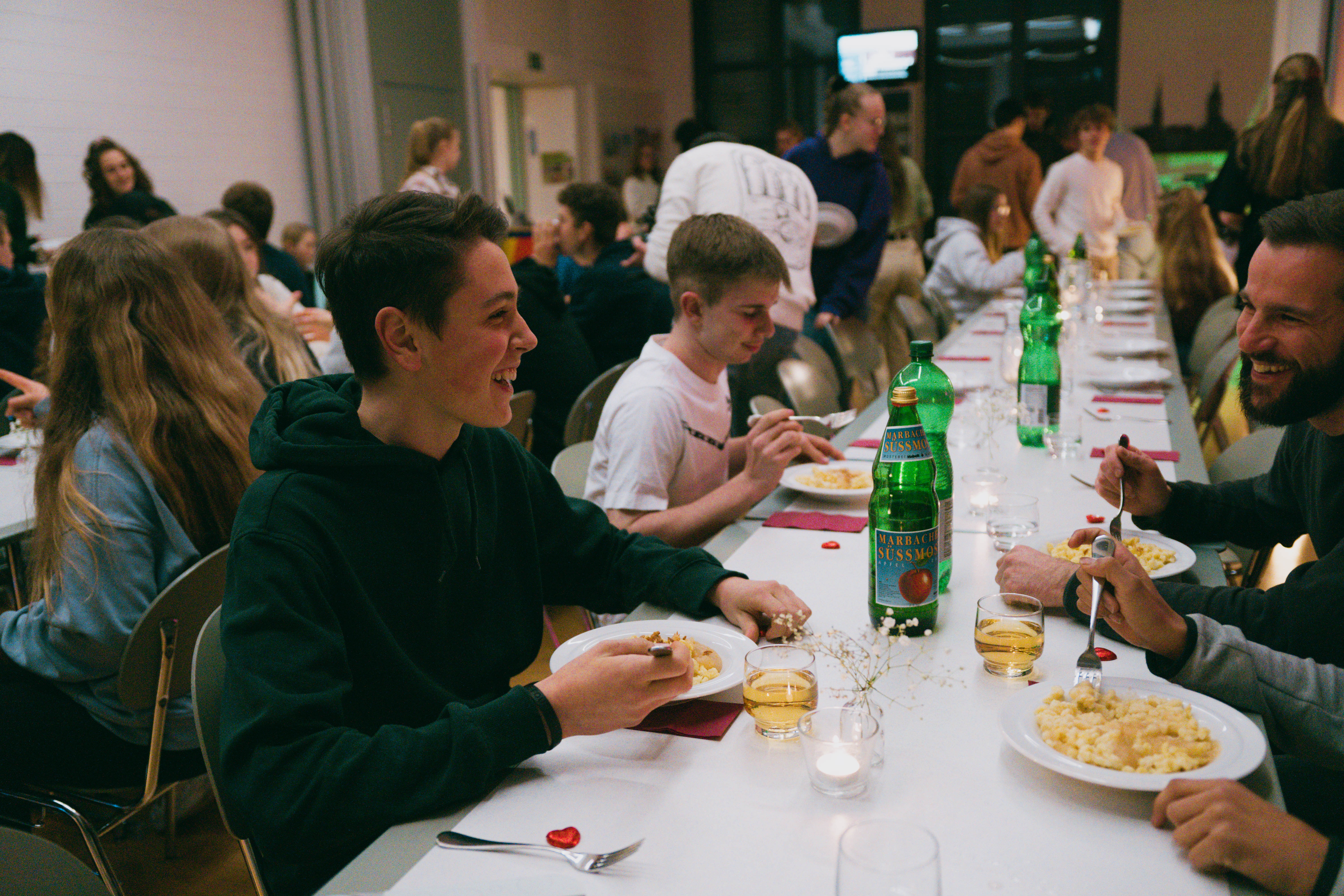 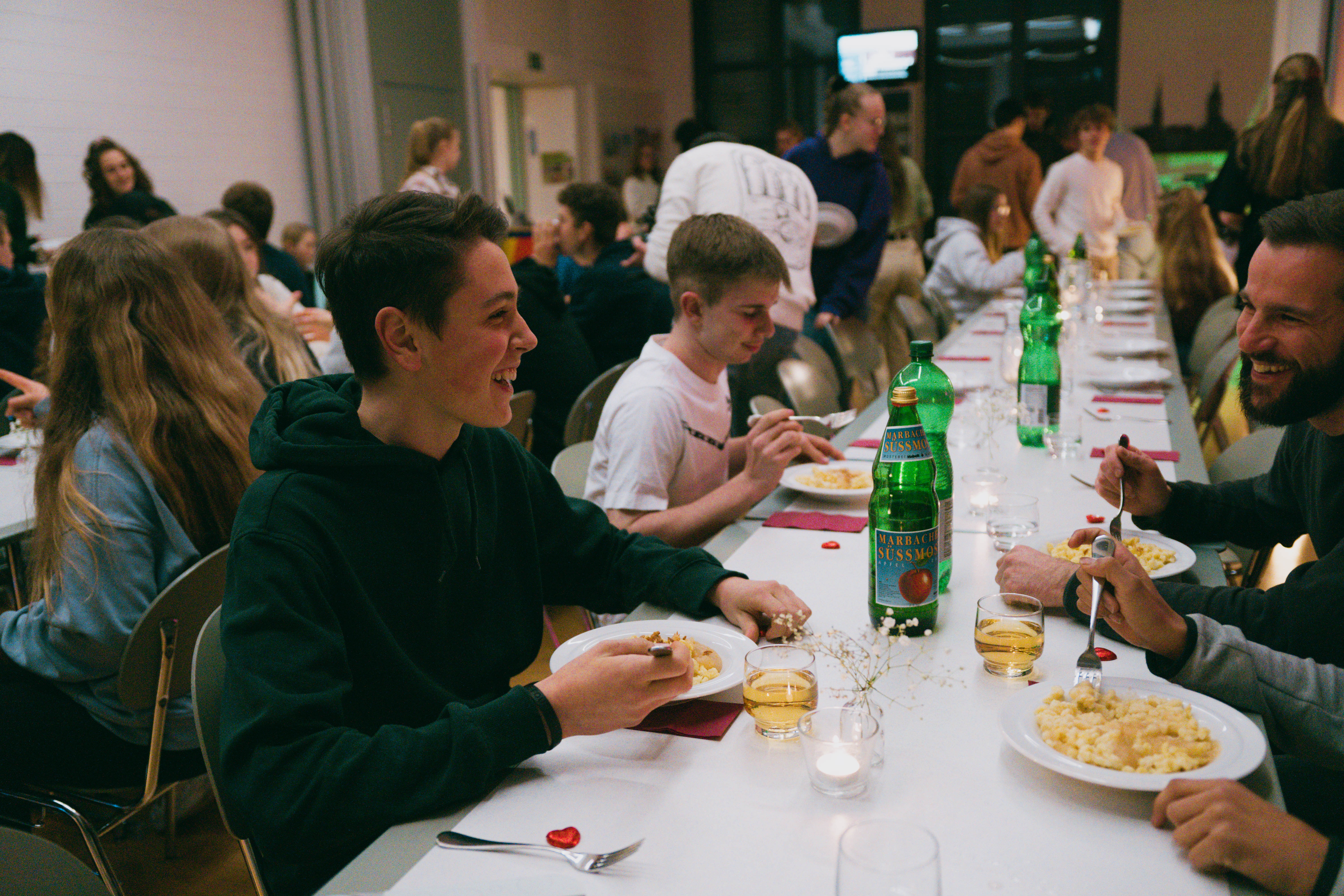 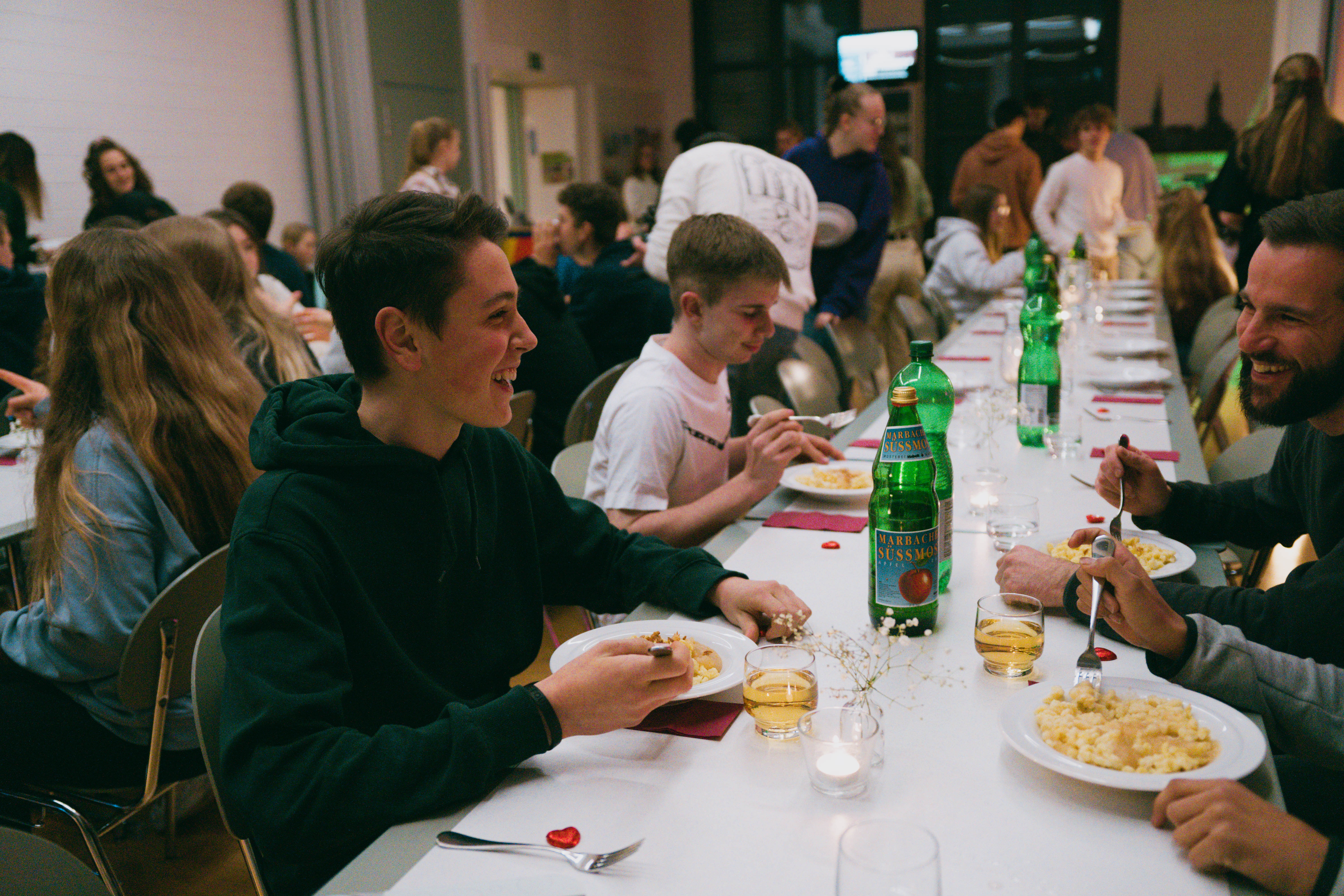